Marketing, demos, and brand education
2022 Promo Calendar
Retailer Download Center: drbronner.com/retailers   |   Password: drbpromos
2022 Trade Marketing Assets Overview
Evergreen & product-focused signage
Evergreen product signage means flexibility—select the signage to support your store promotion!
Signage aligns with product lines, instead of seasonal themes.
Themed signage
Place to feature multiple product lines under a common theme
All-One! Brand Signage and Baby Unscented Body Care Line
Look & Feel
Product photography: Bright & sunny photography grabs the eye & brings our products to life.
Layout: Billboard style layout to easily be seen & understood from far away.
Voice: True to brand. Reflects our soap labels’ bold declaration and vision.
Captures our company’s Soap & Soul—Product + Purpose; People + Earth; All-One!
Types & sizes
NEW! 8.5” x 3.5” Tri-fold (select products)
18” x 36” Endcap Header (select products)
3” x 3” Shelf Talkers
Retailer Download Center: drbronner.com/retailers   |   Password: drbpromos
Accessing Signage & Recognition Opportunities
Accessing Dr. Bronner’s Trade Marketing signage:
Order printed signage from your Sales Account Rep
Downloaded & print in-store from the Retailer Download Center: 
drbronner.com/retailers
Password: drbpromos
In-Store Signage Recognition Program:
Send us photos of Dr. Bronner’s-branded signage displayed in your store and receive Dr. Bronner’s product and/or swag!
Submit photo(s) by the 15th of each month to: pictures@drbronner.com or text to 760-212-2032. Be sure to include your name, and store name & location.
Each store that submits photos received product and/or swag (one per store).
All photo entries will be entered into a twice-yearly drawing for a virtual meet-and-greet with members of the Bronner family!
Retailer Download Center: drbronner.com/retailers   |   Password: drbpromos
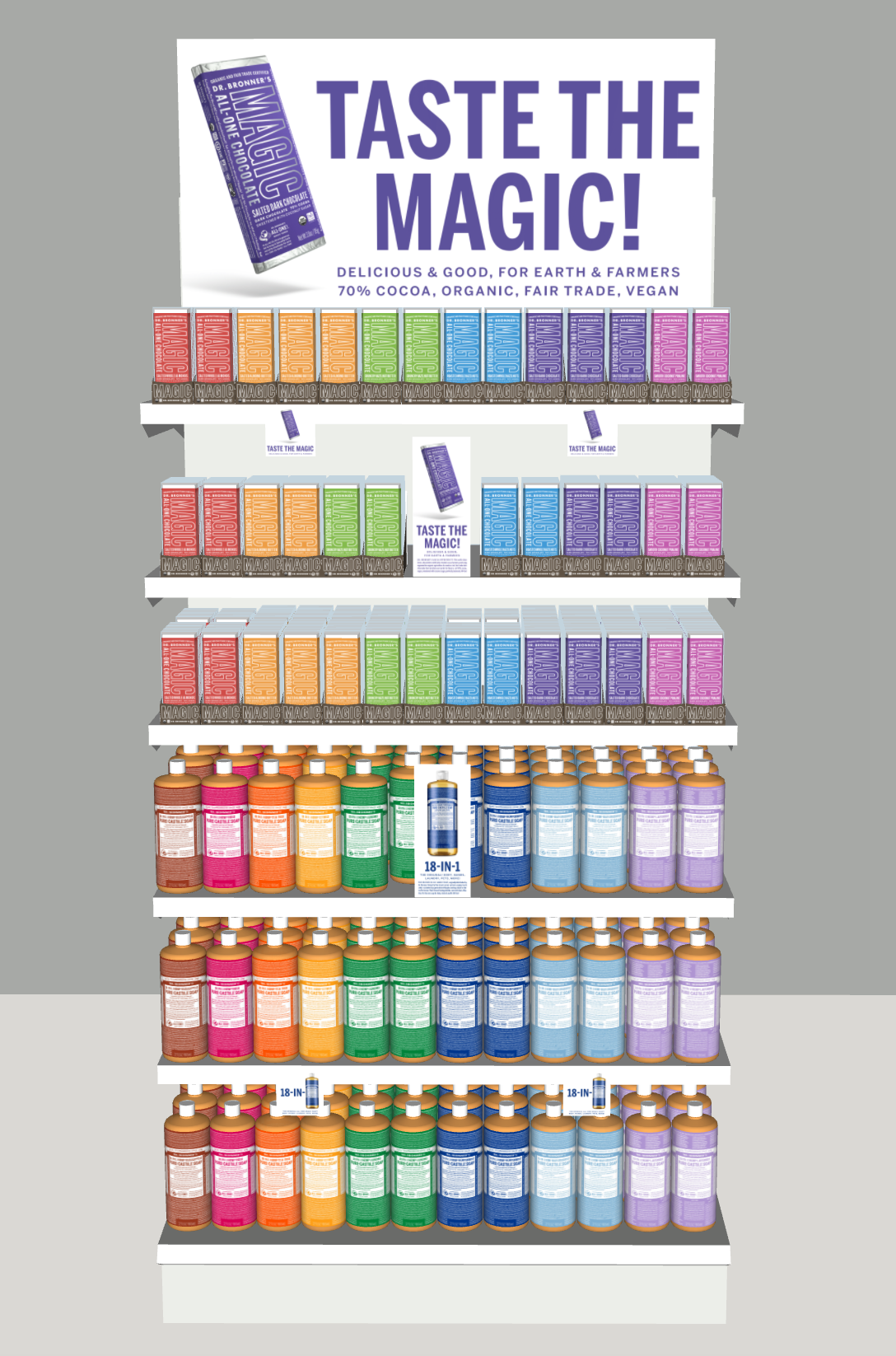 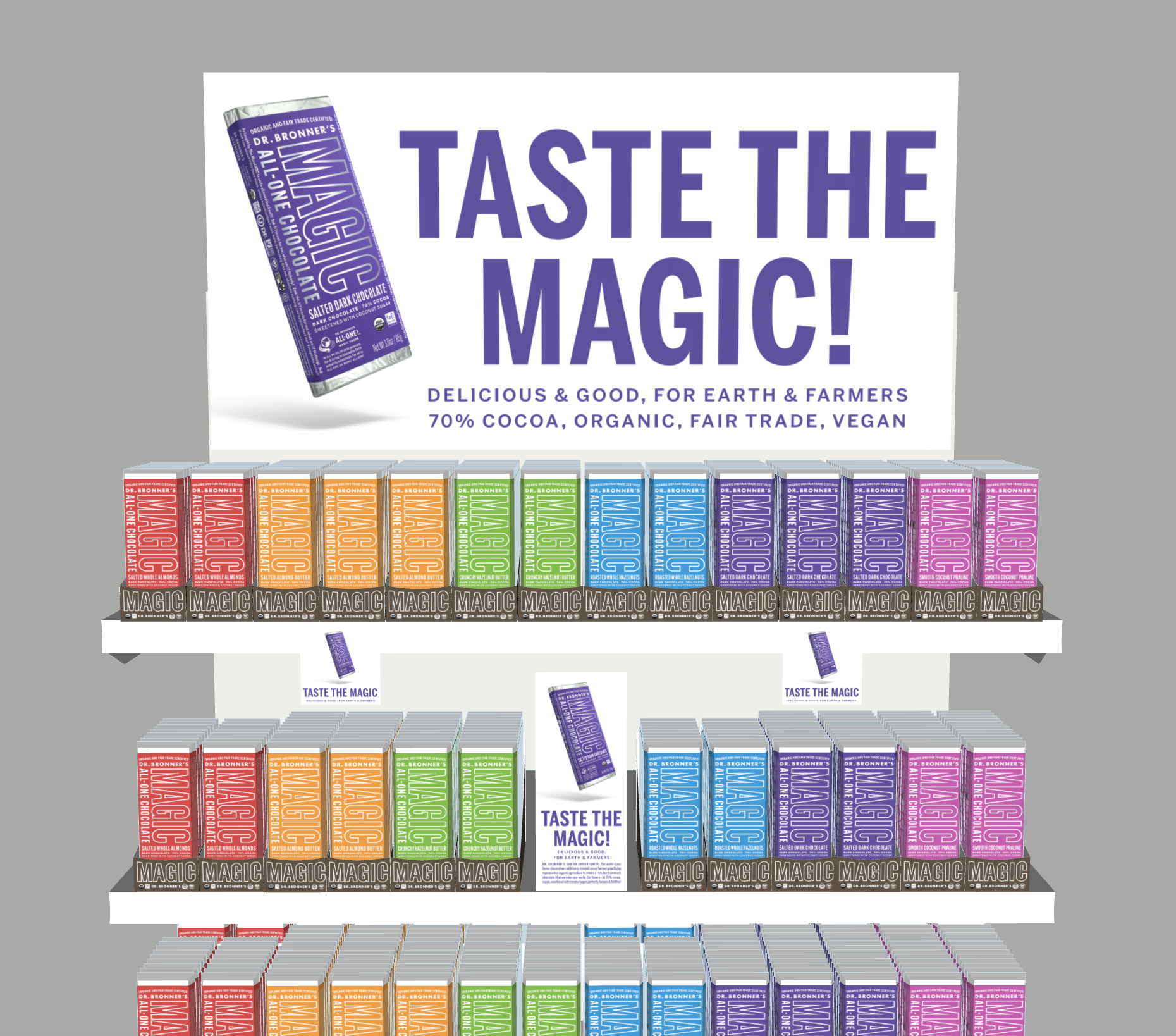 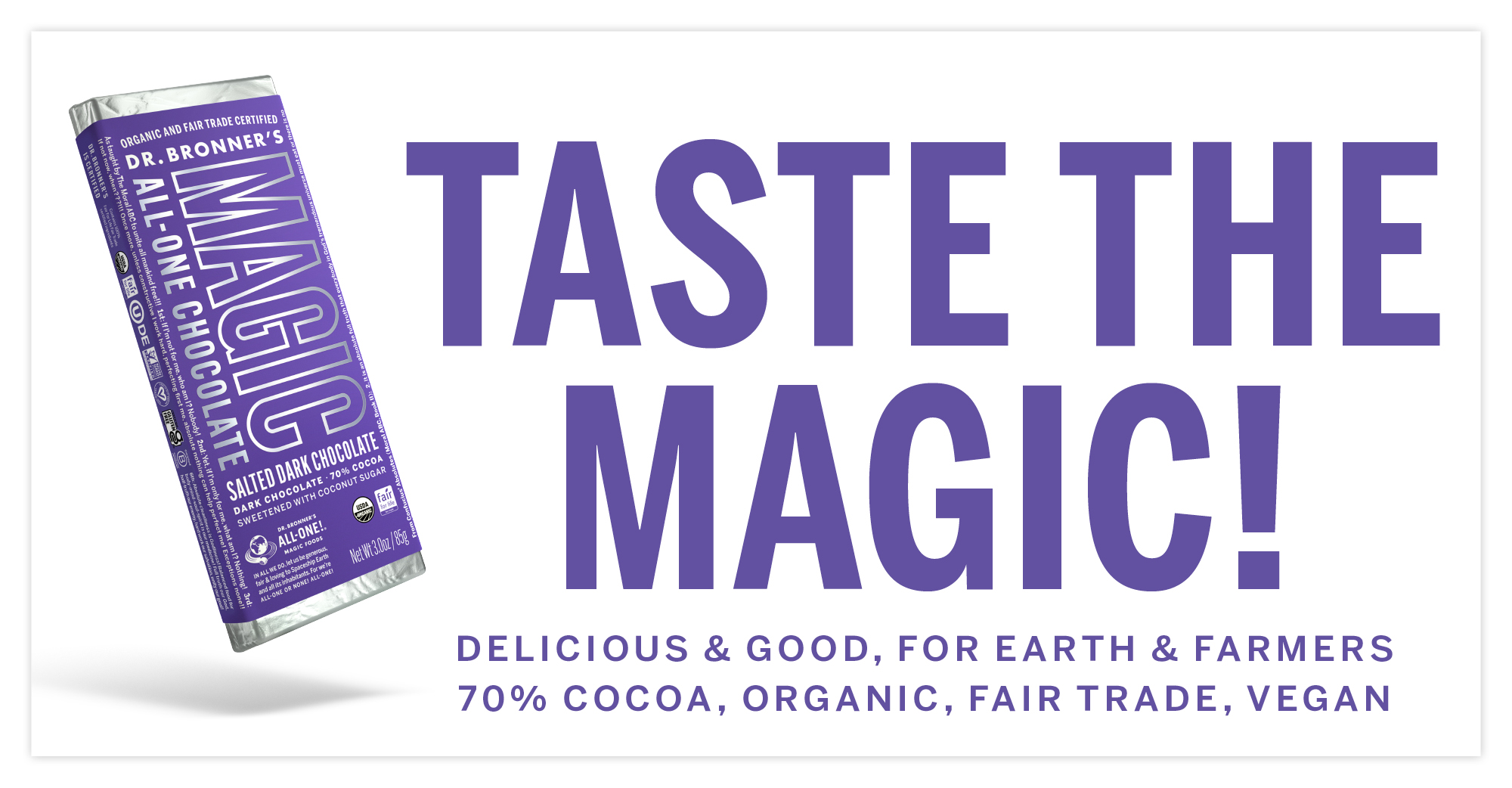 EndCap Header: 18” x 36”
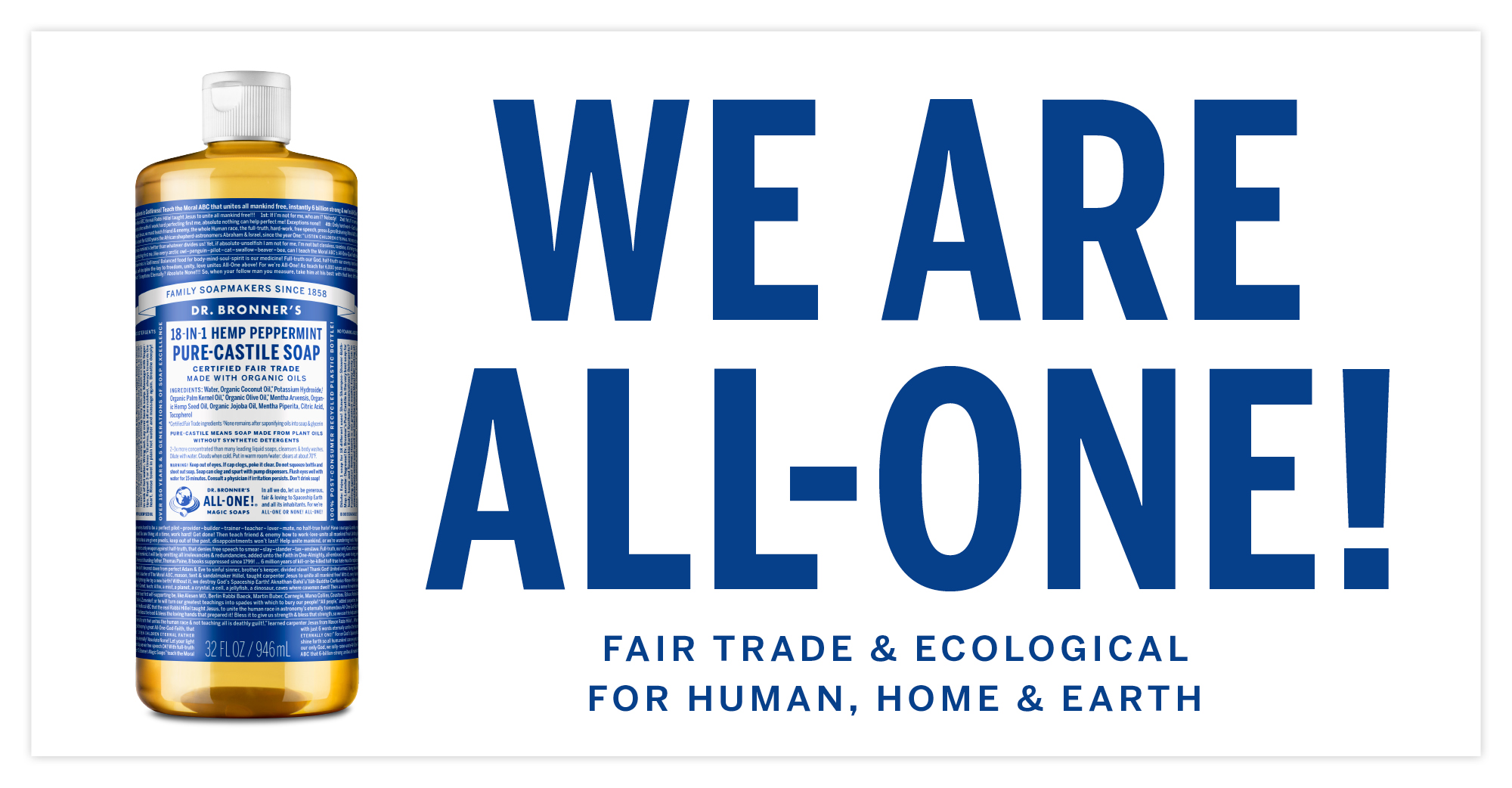 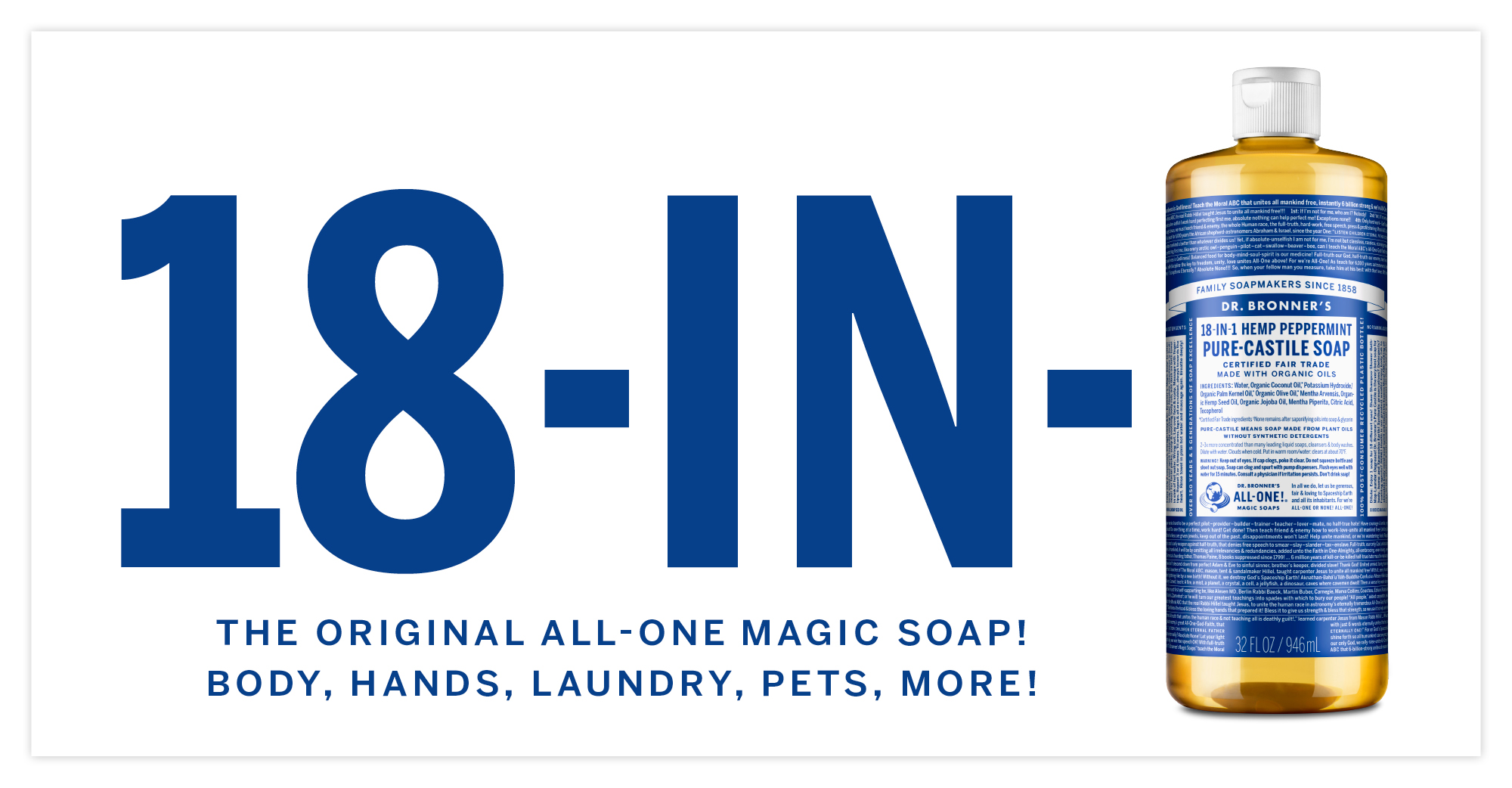 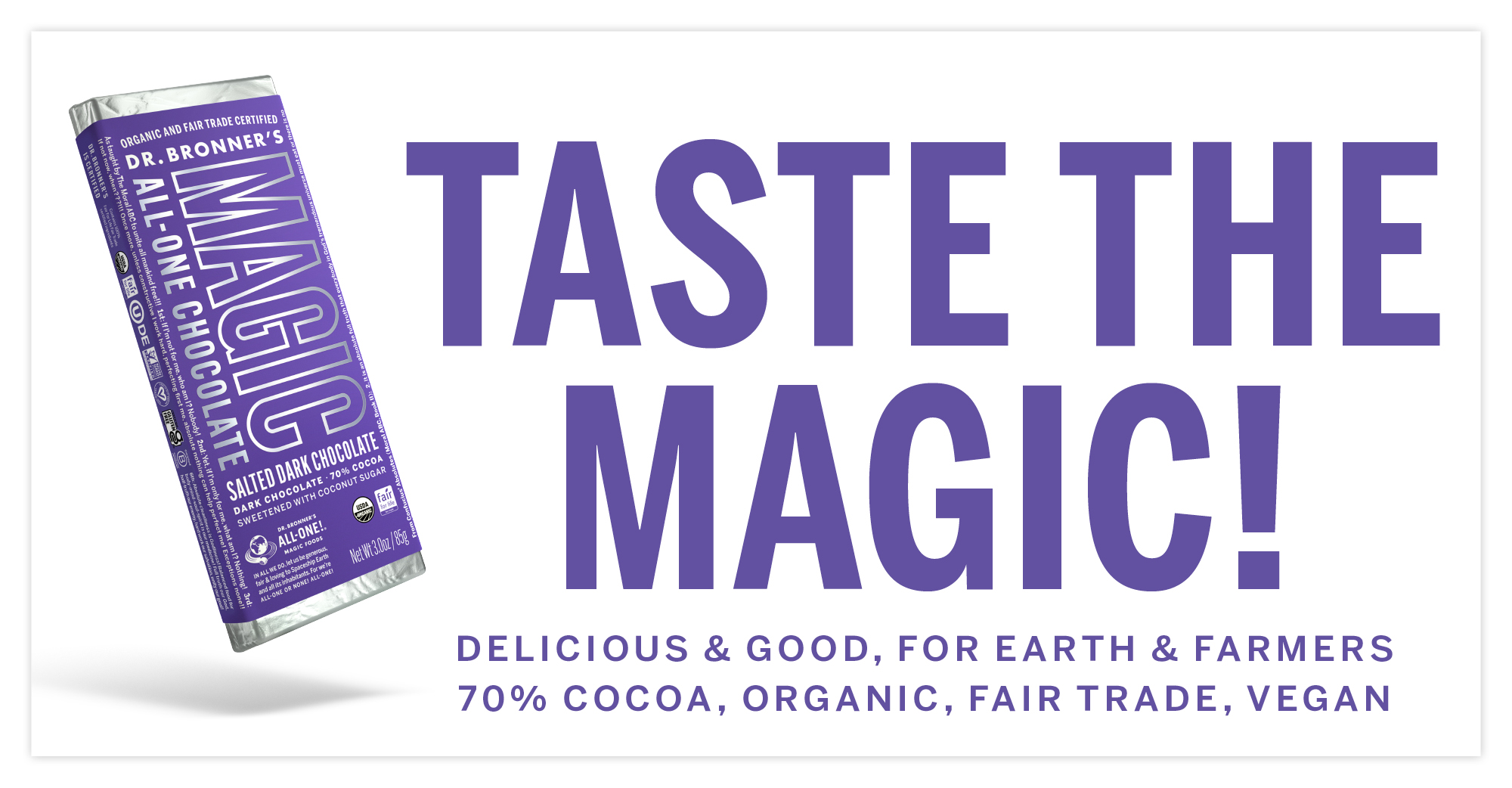 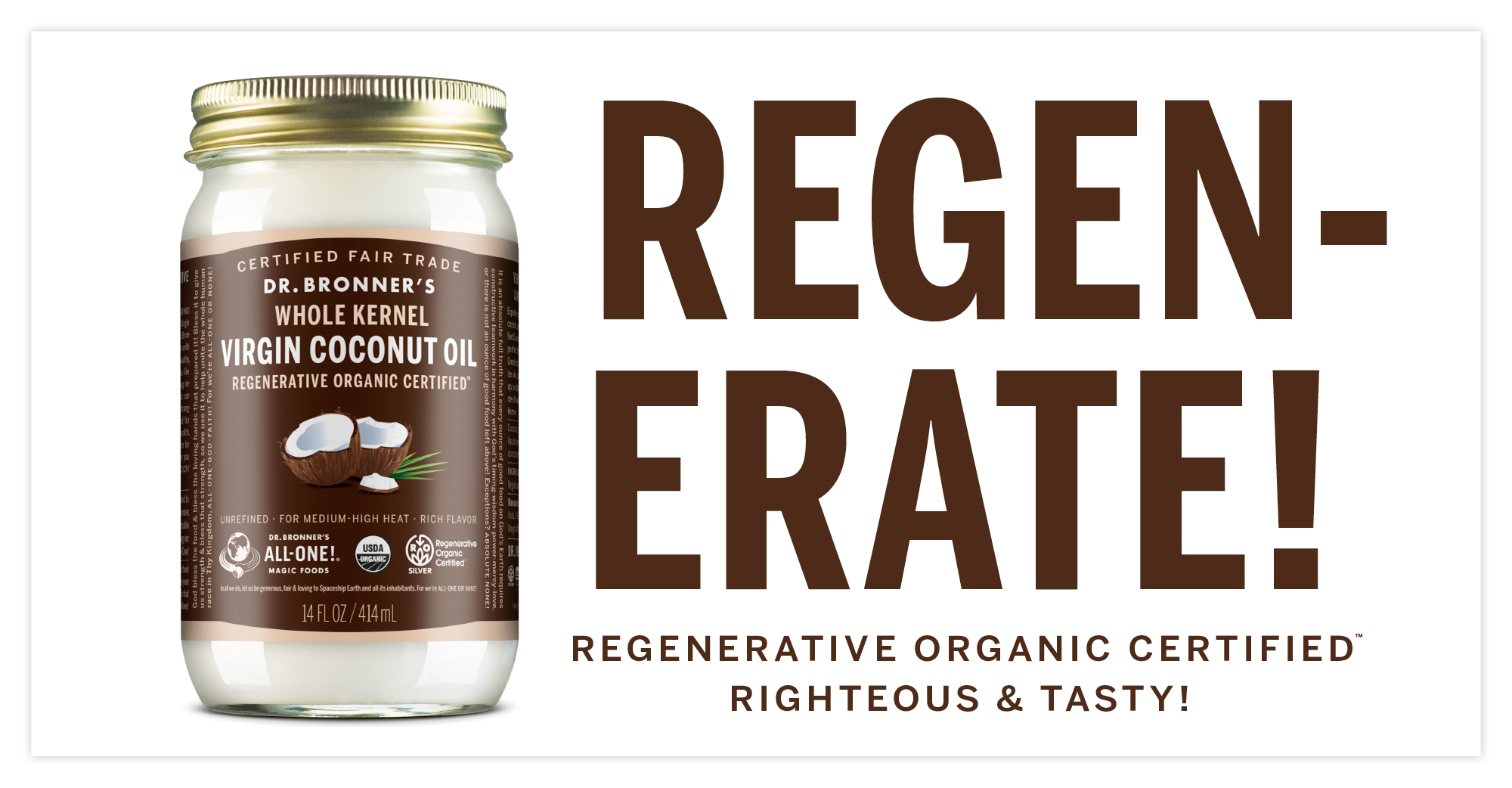 Retailer Download Center: drbronner.com/retailers   |   Password: drbpromos
Shelf Sign: 3.5 x 8.5”
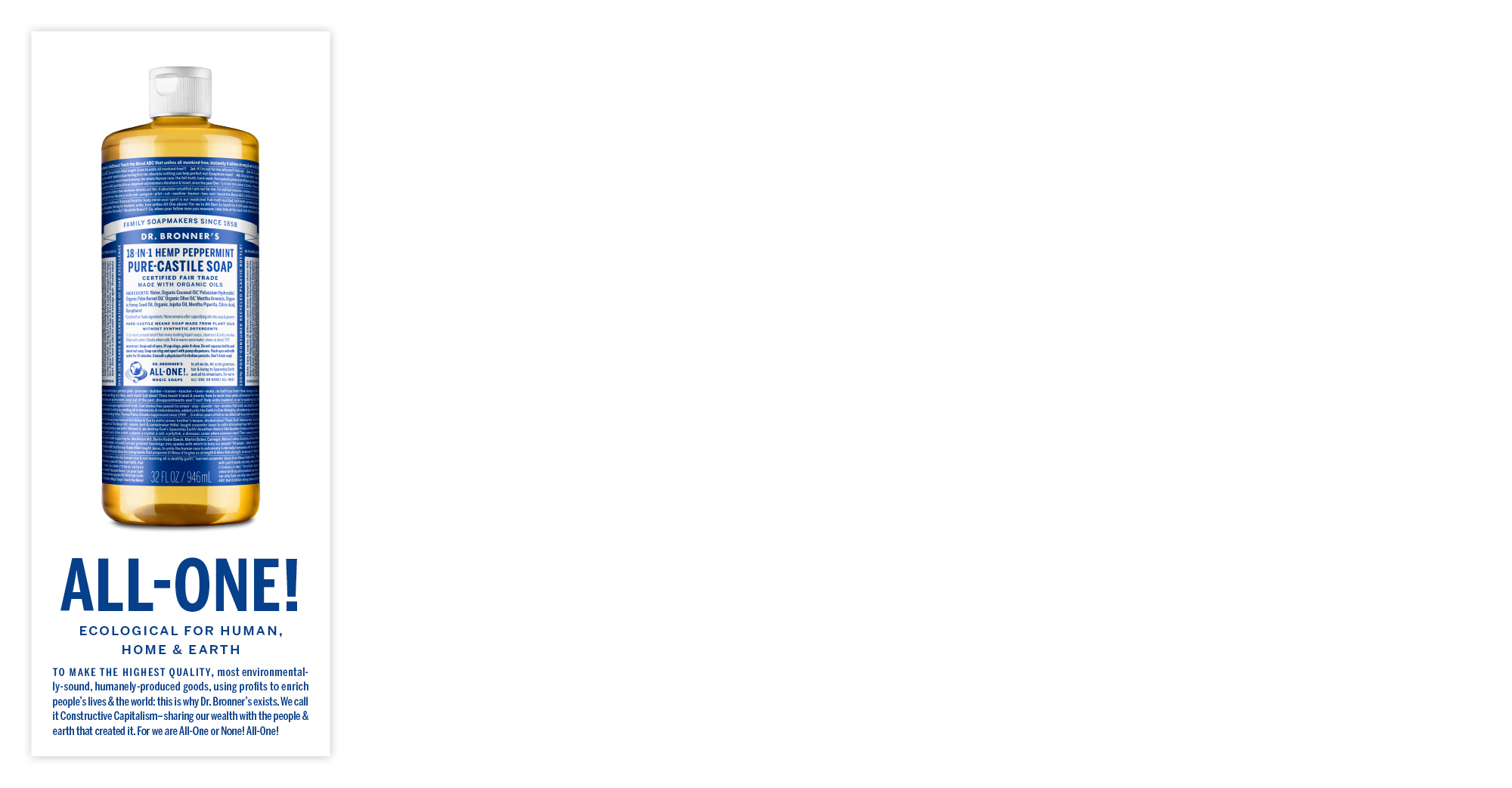 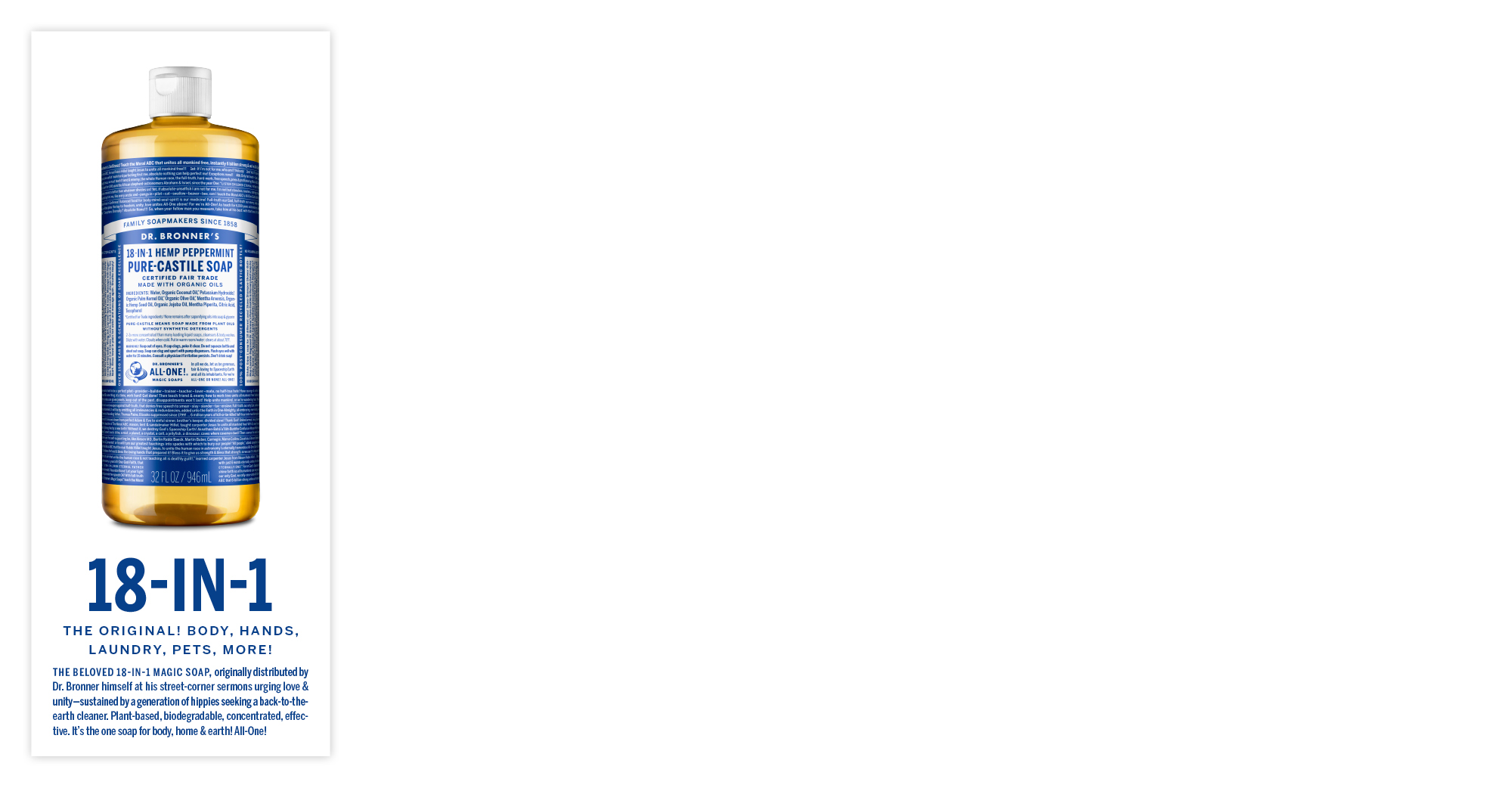 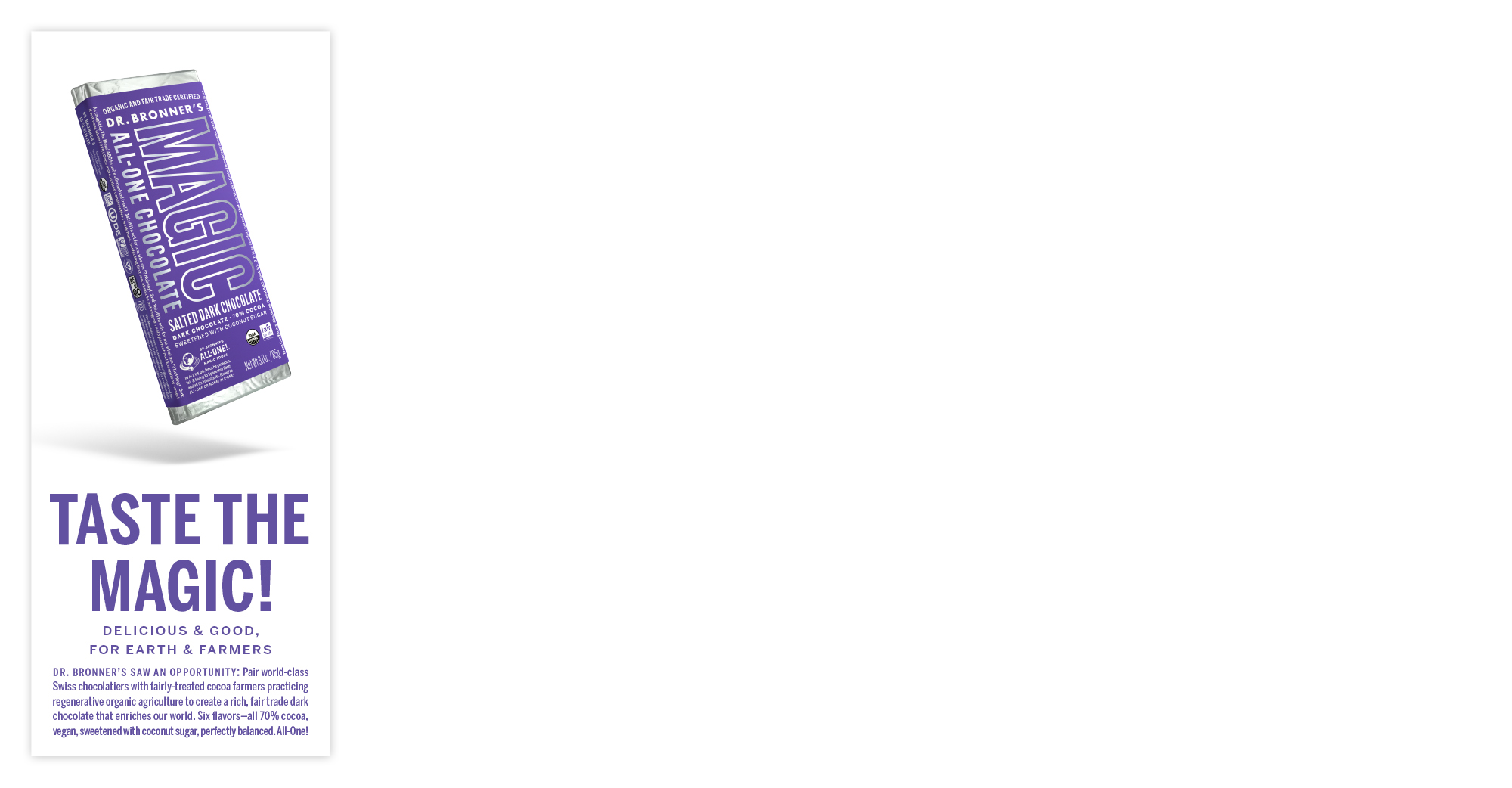 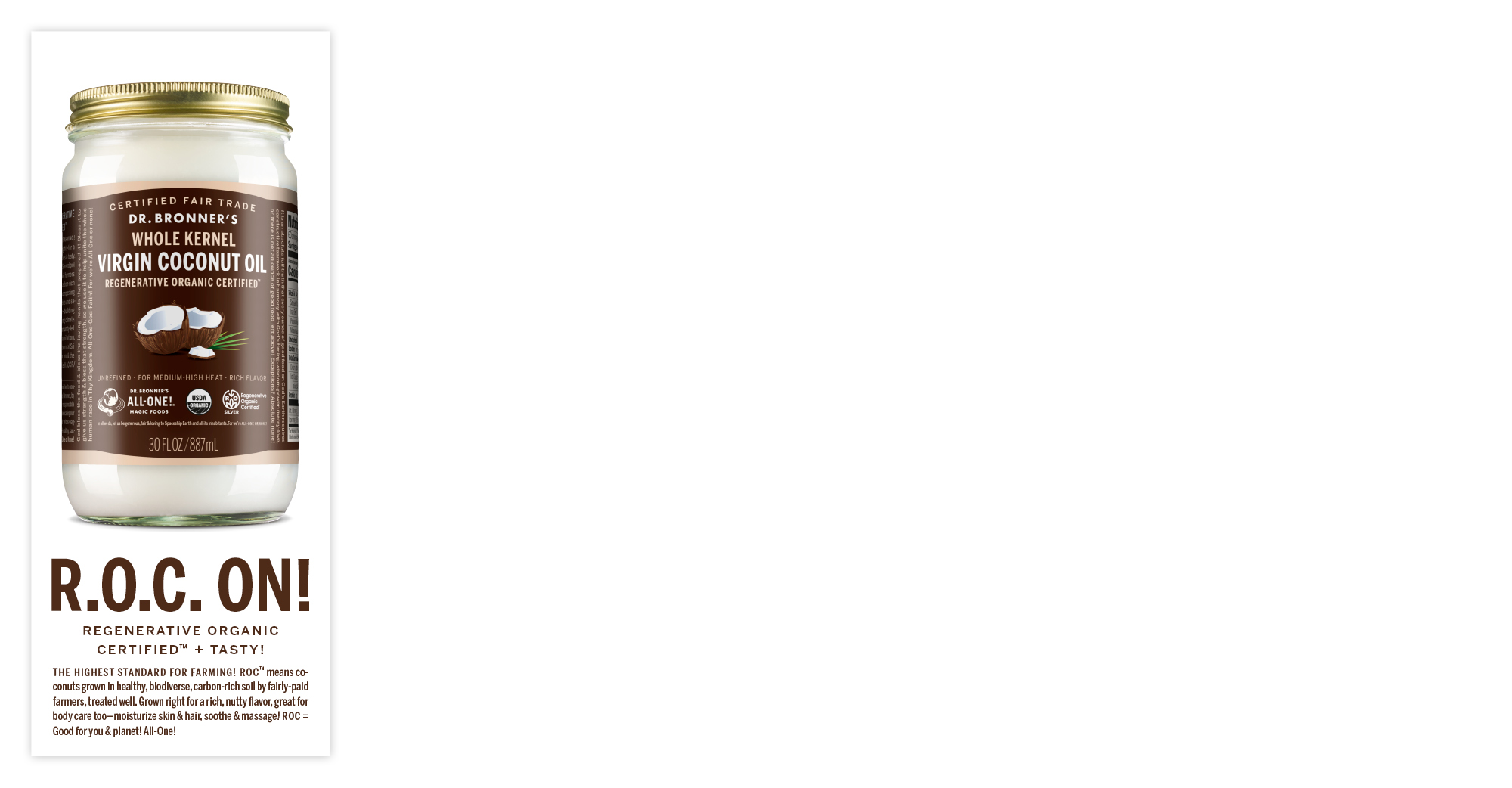 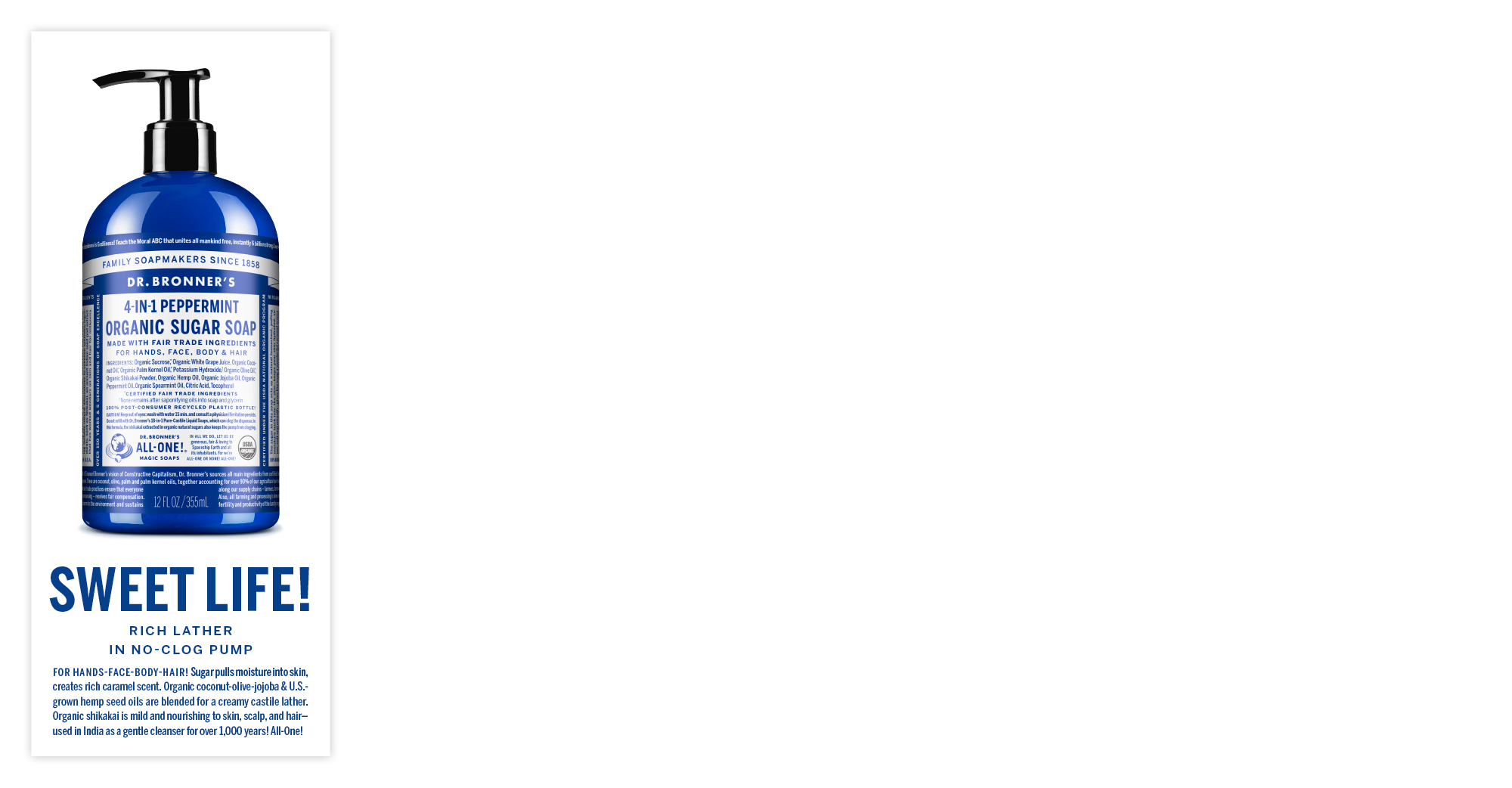 Retailer Download Center: drbronner.com/retailers   |   Password: drbpromos
Shelf Talker: 3” x 3"
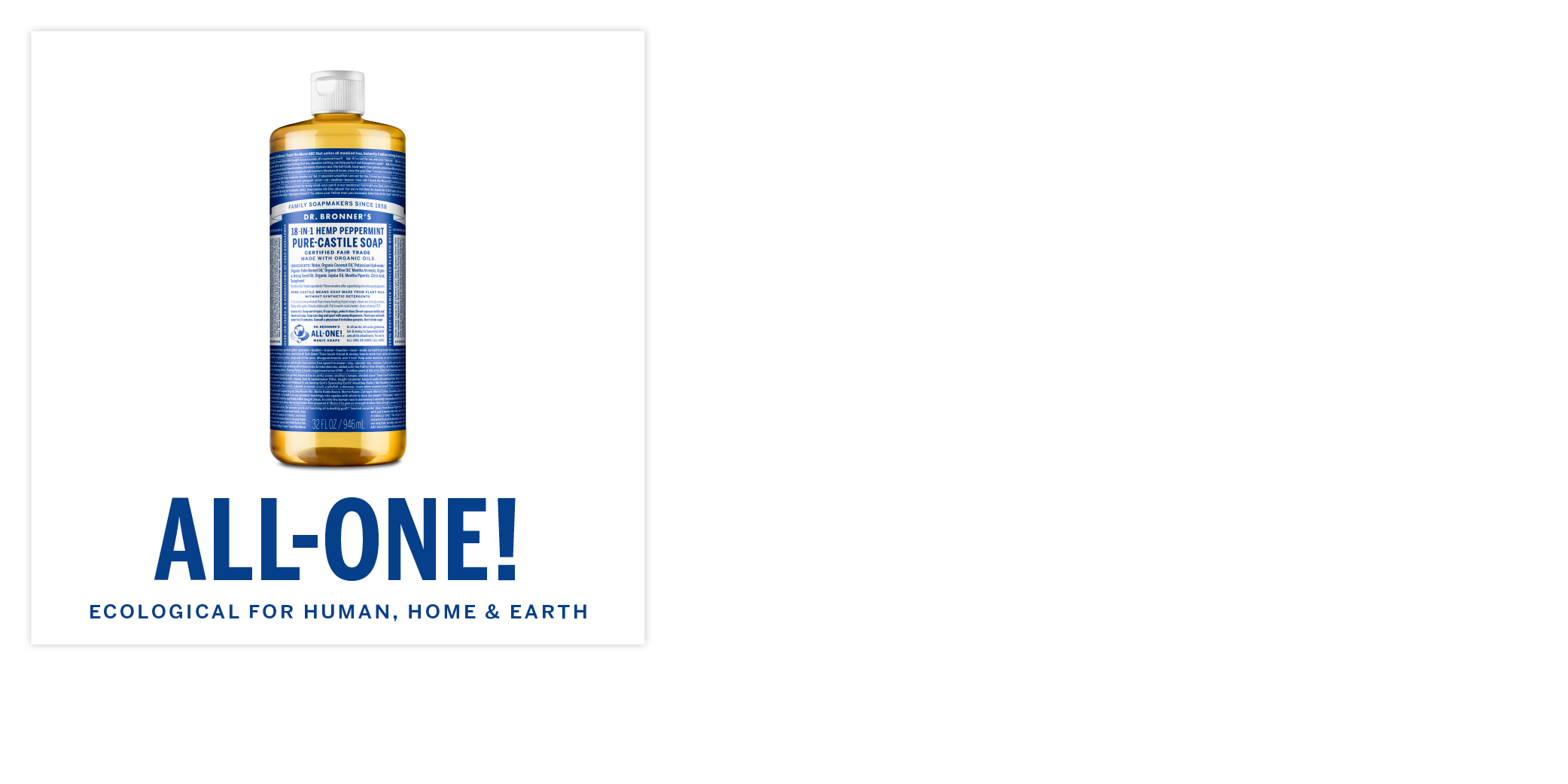 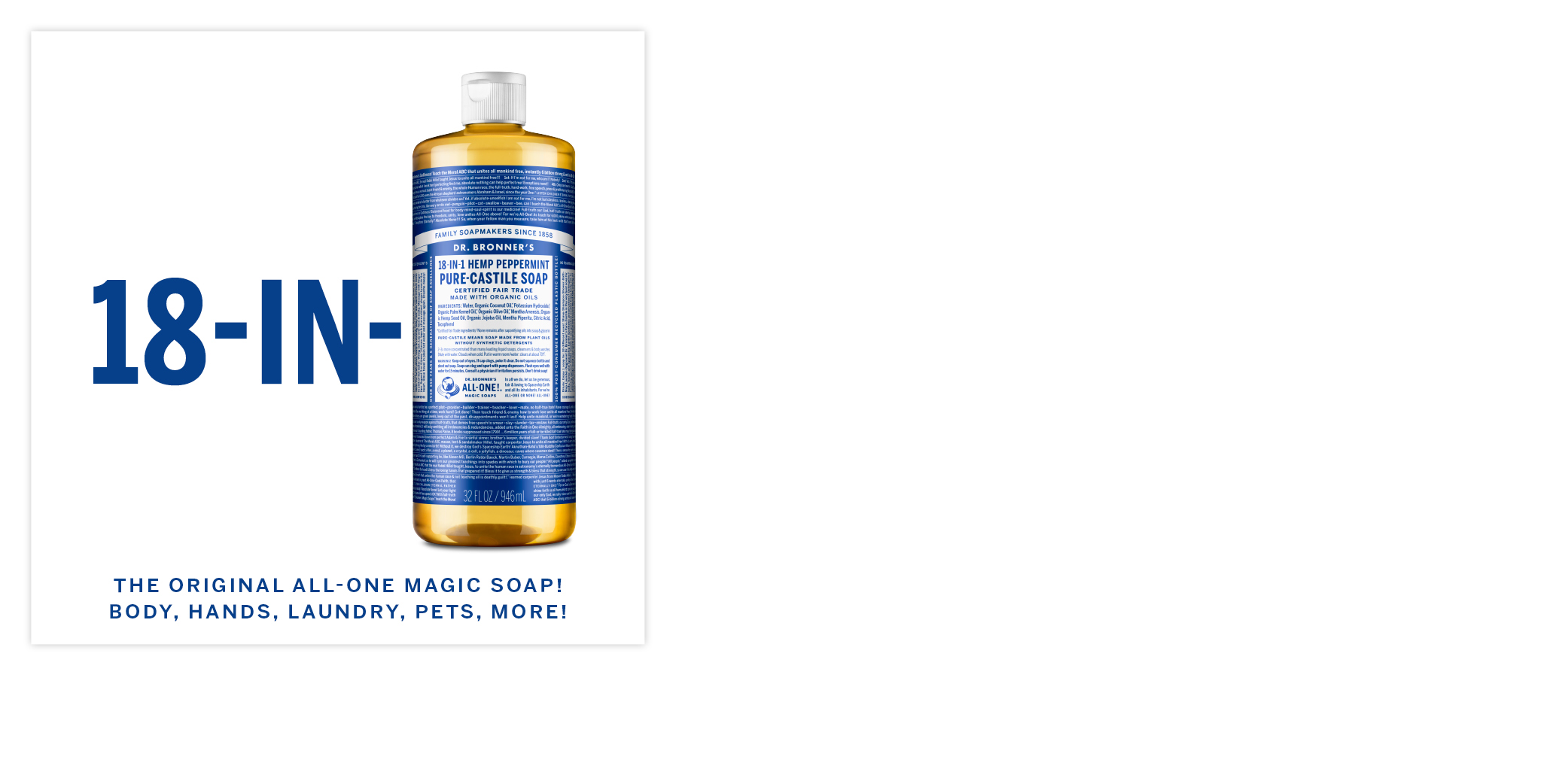 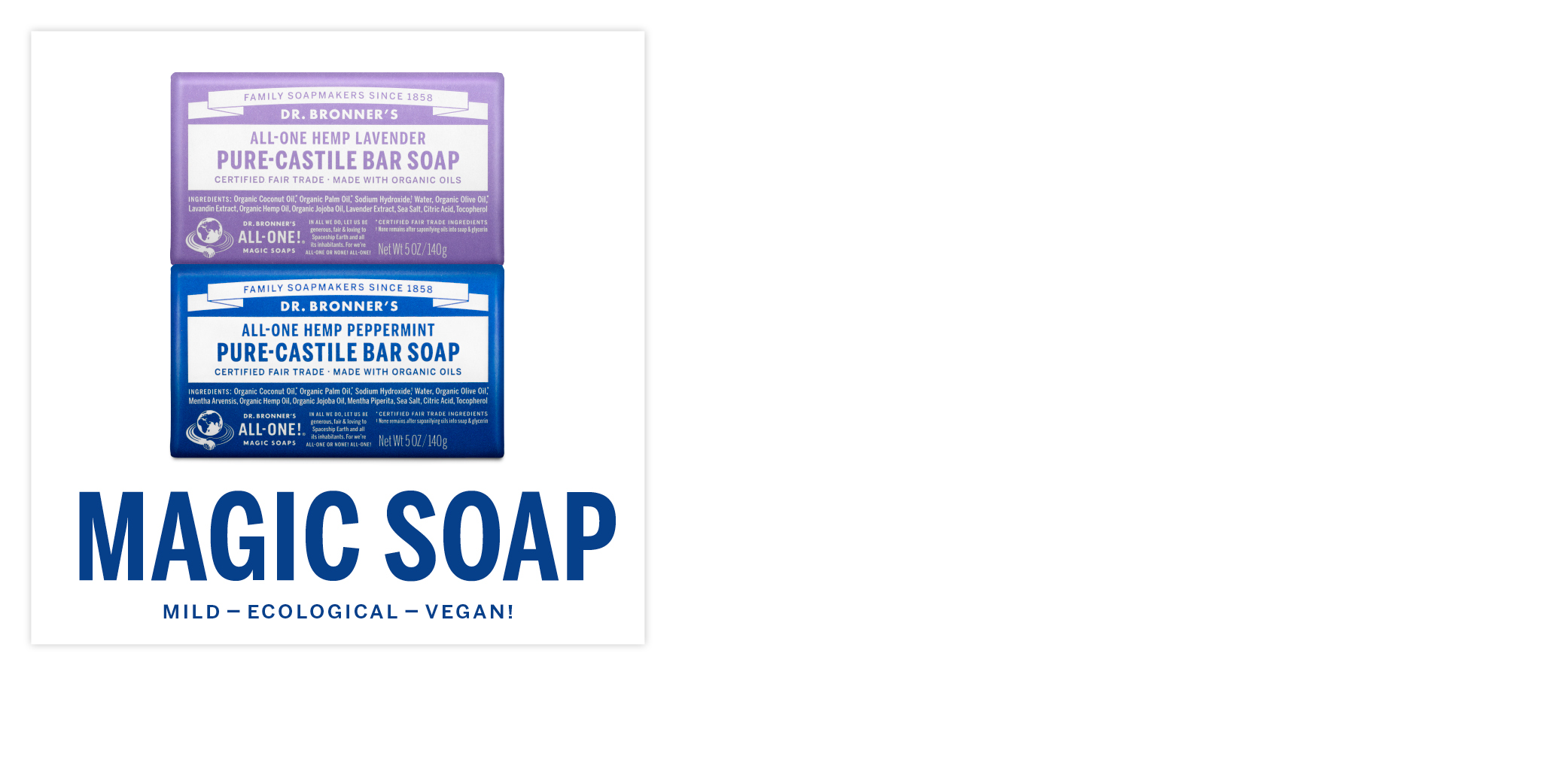 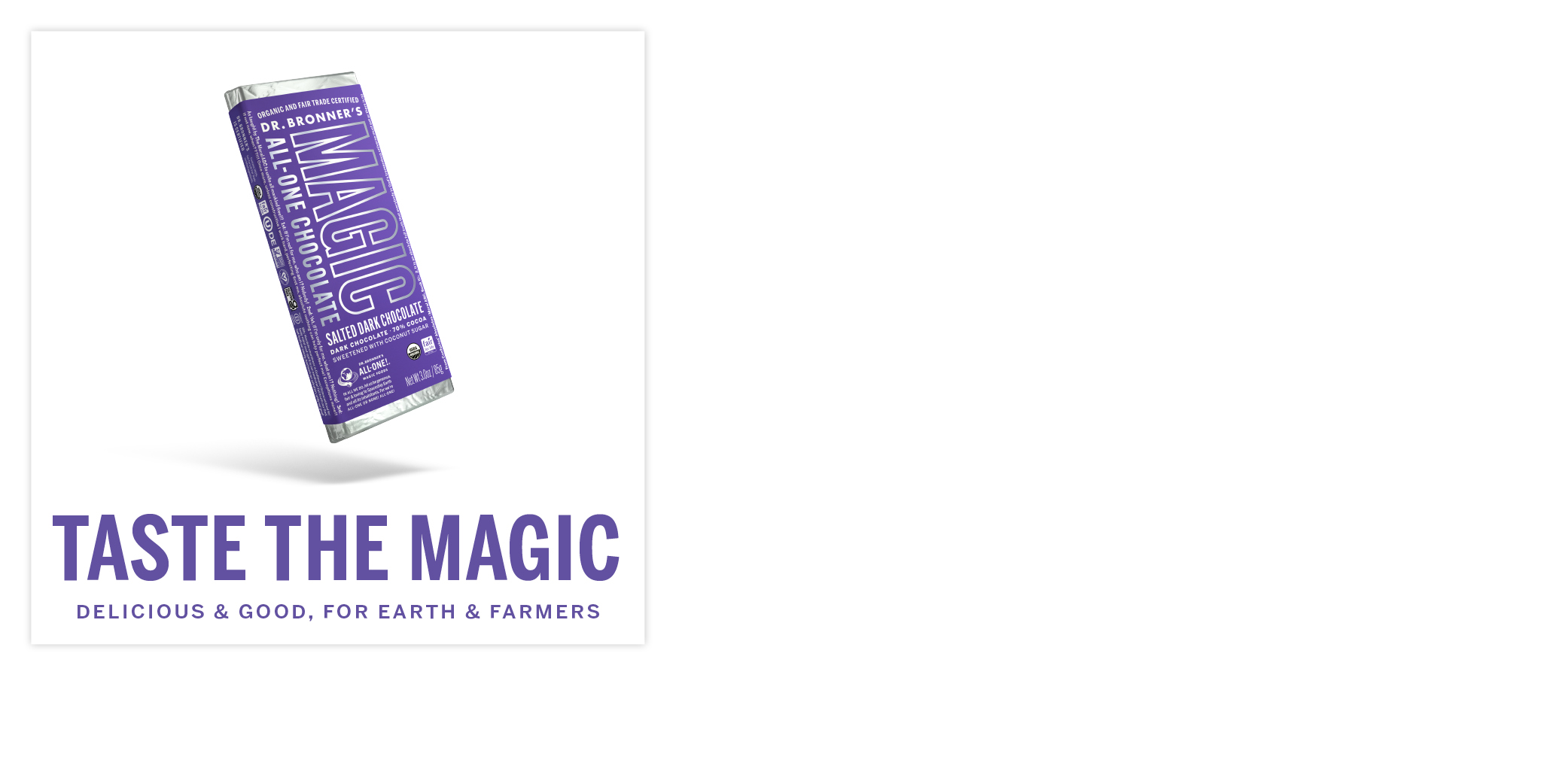 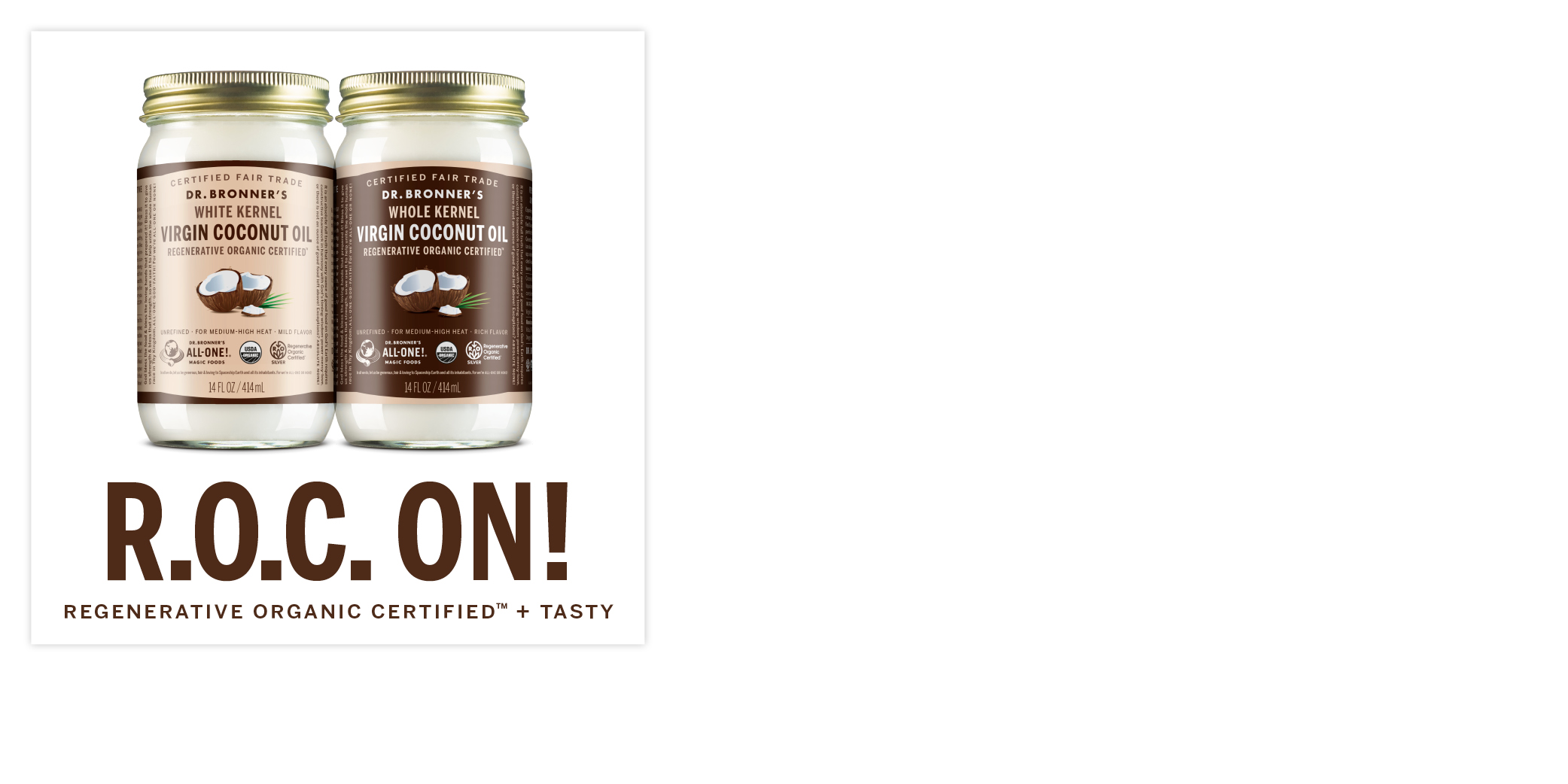 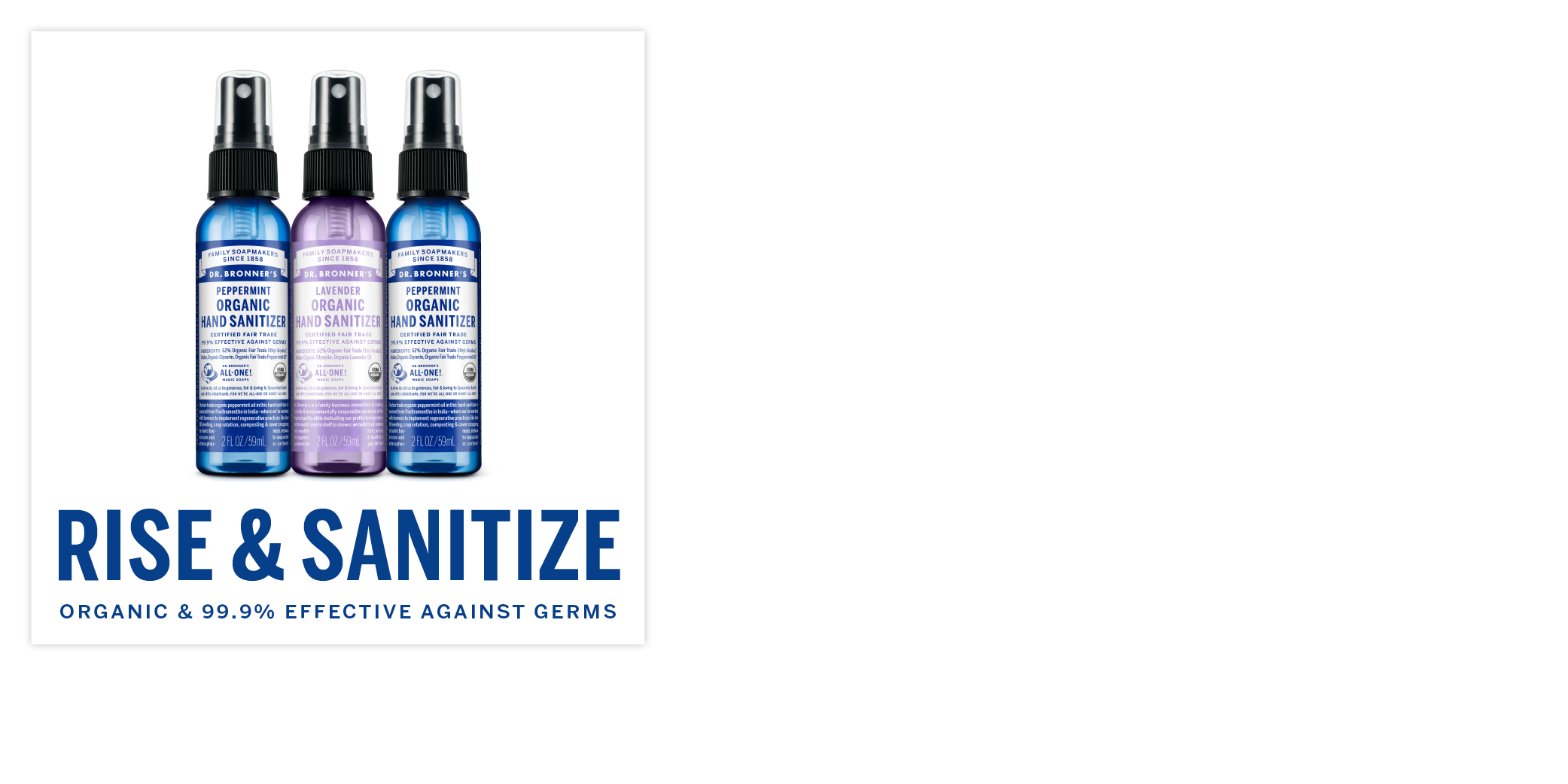 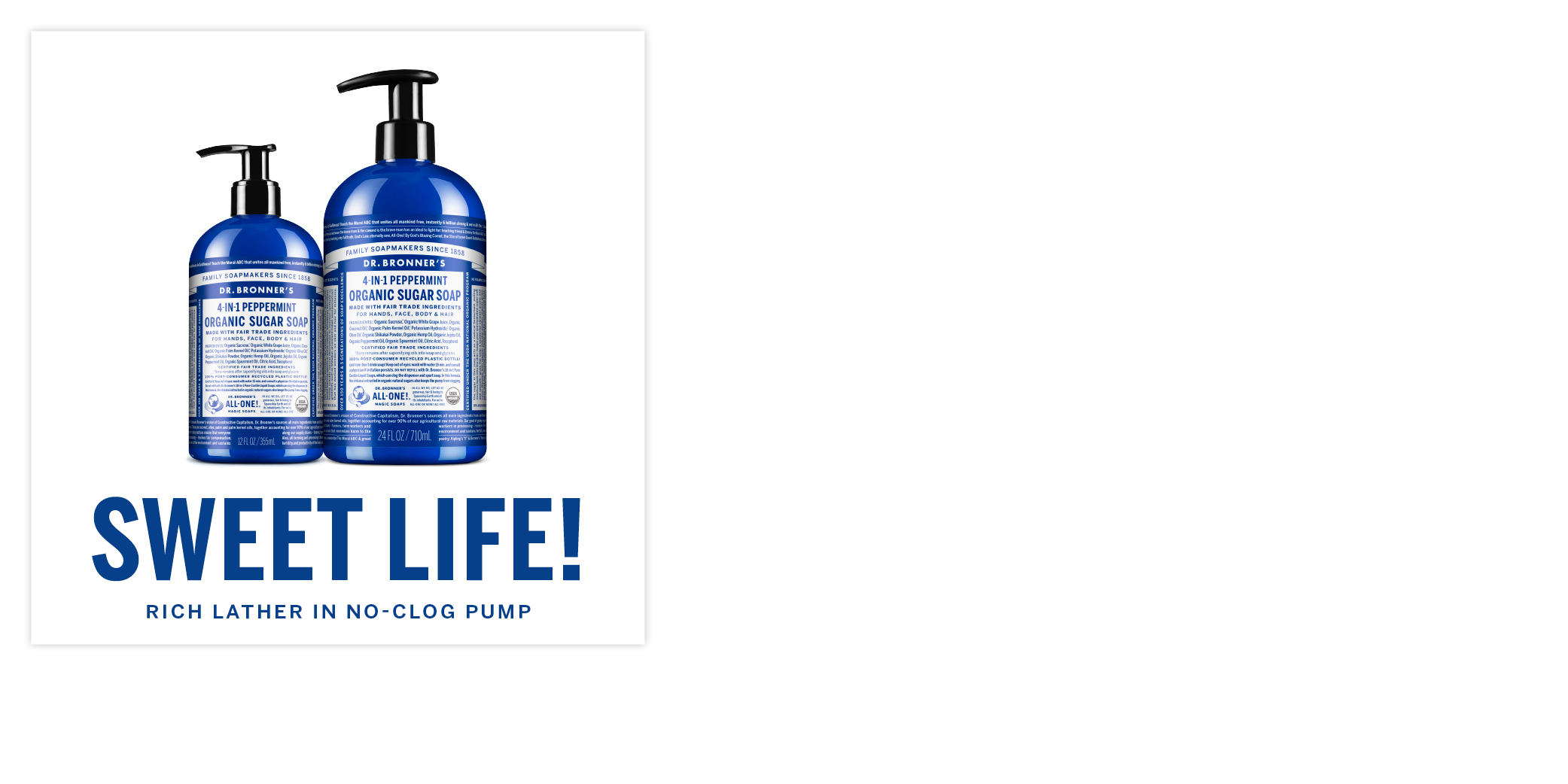 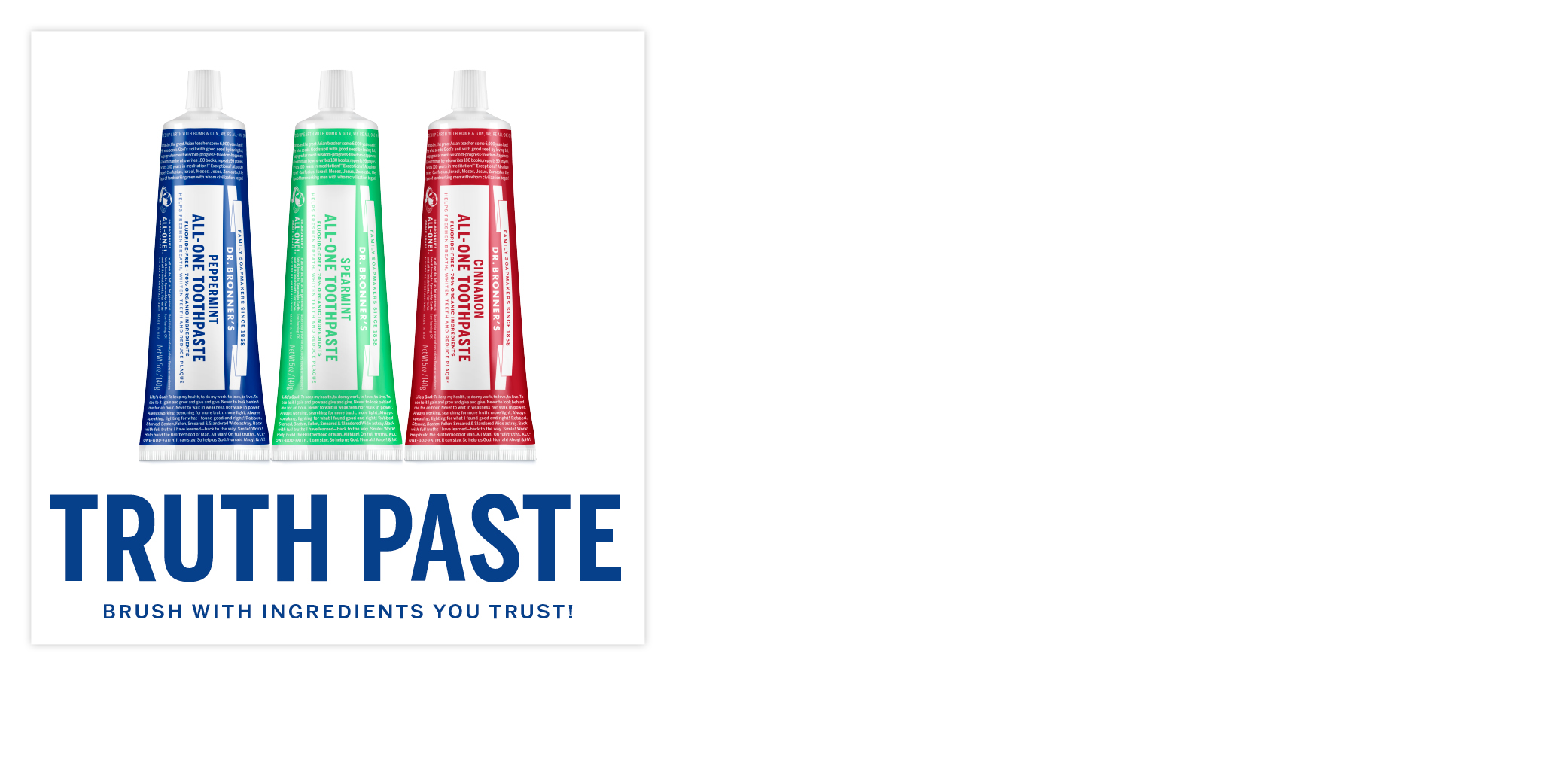 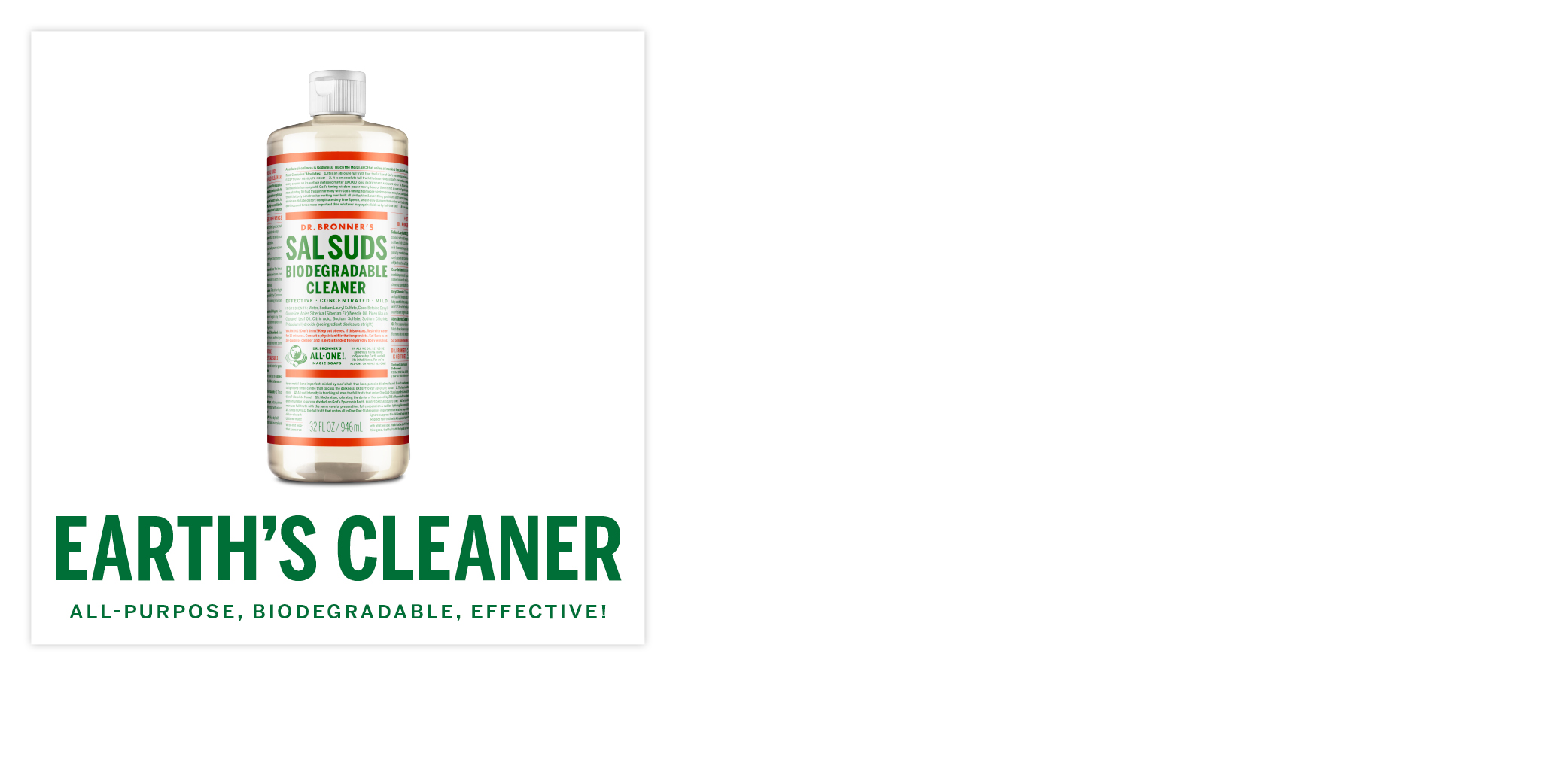 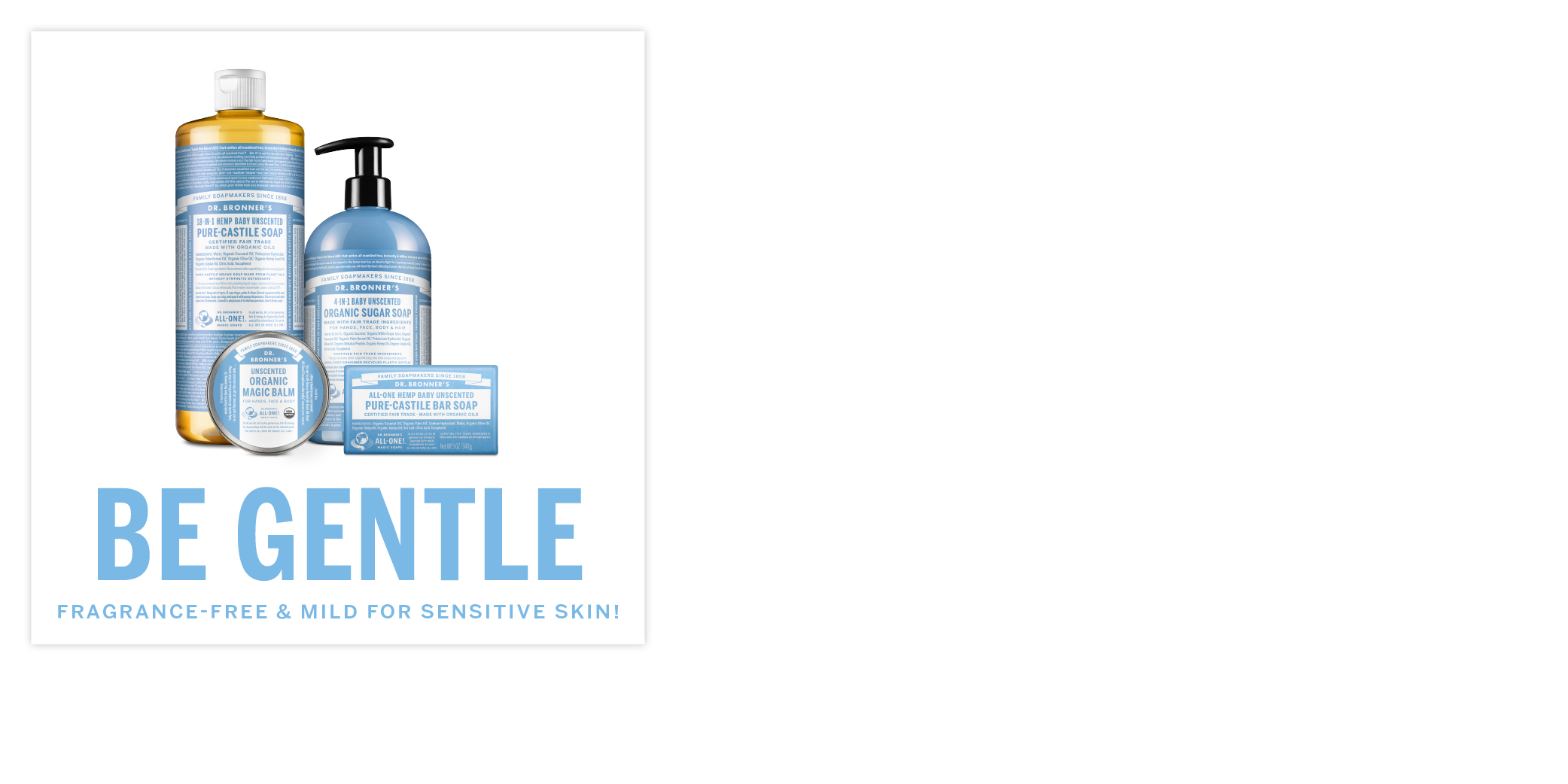 Retailer Download Center: drbronner.com/retailers   |   Password: drbpromos
We are All-One!
Use the All-One! Brand Signage alongside any Dr. Bronner’s product
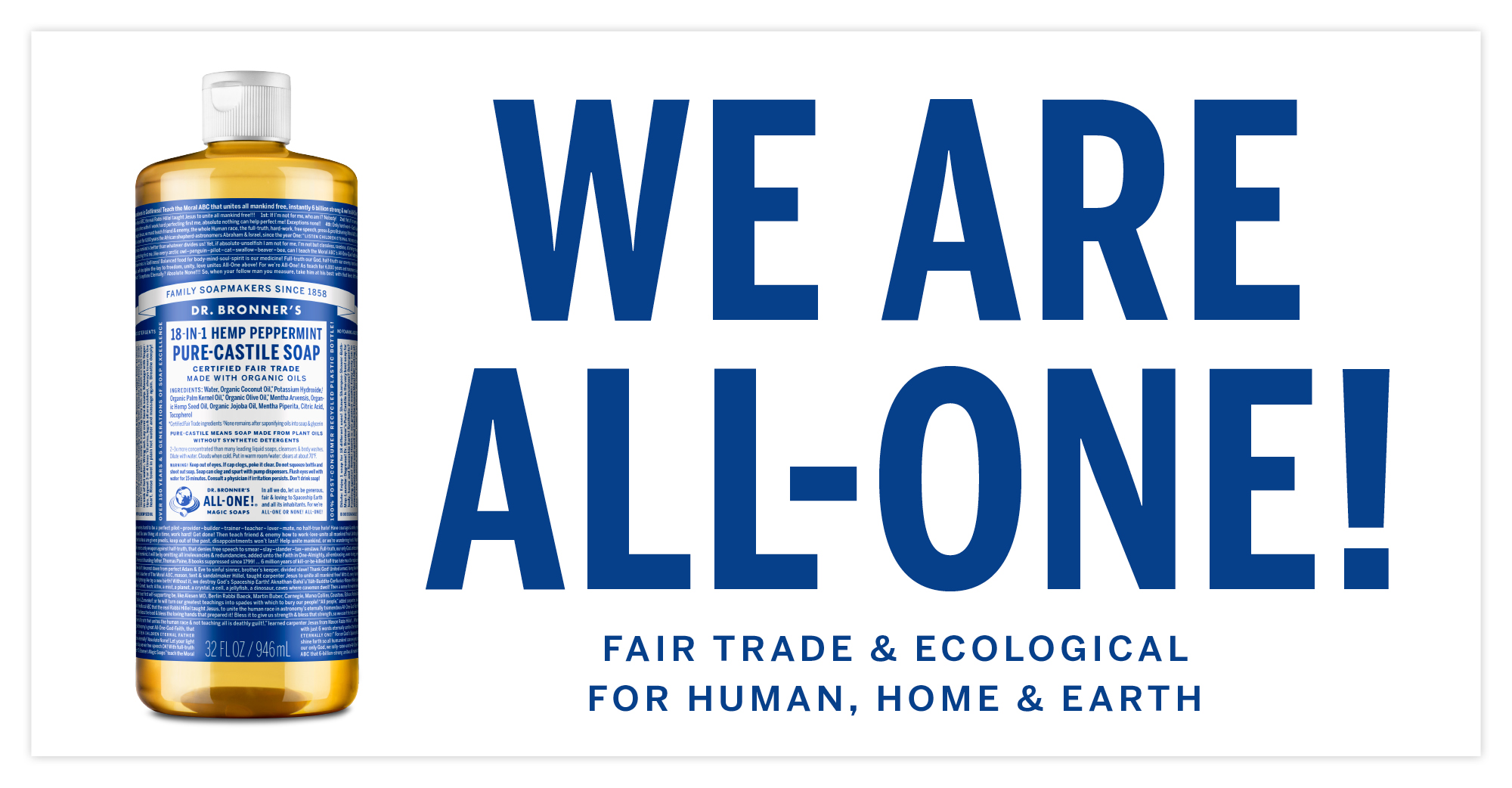 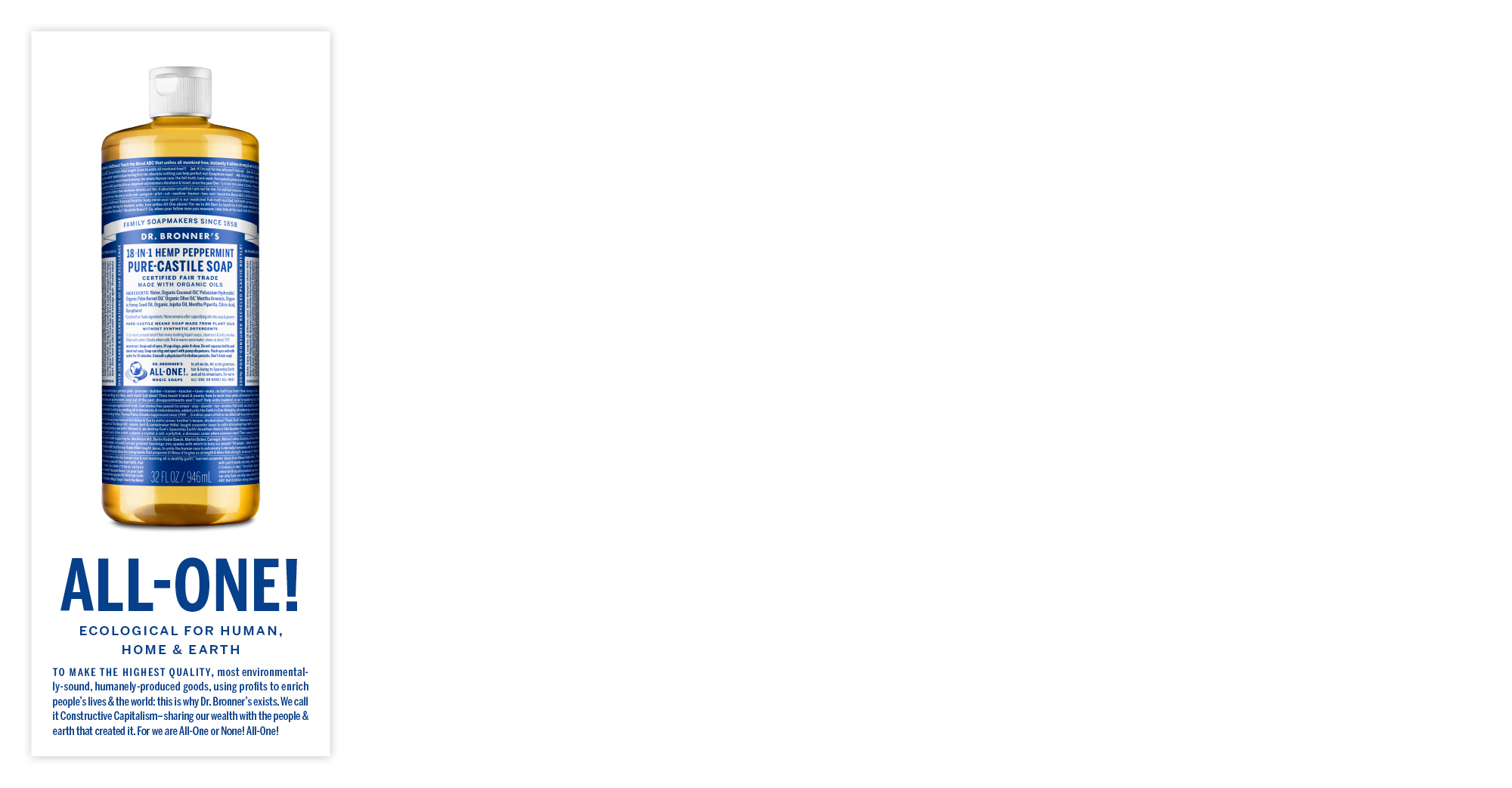 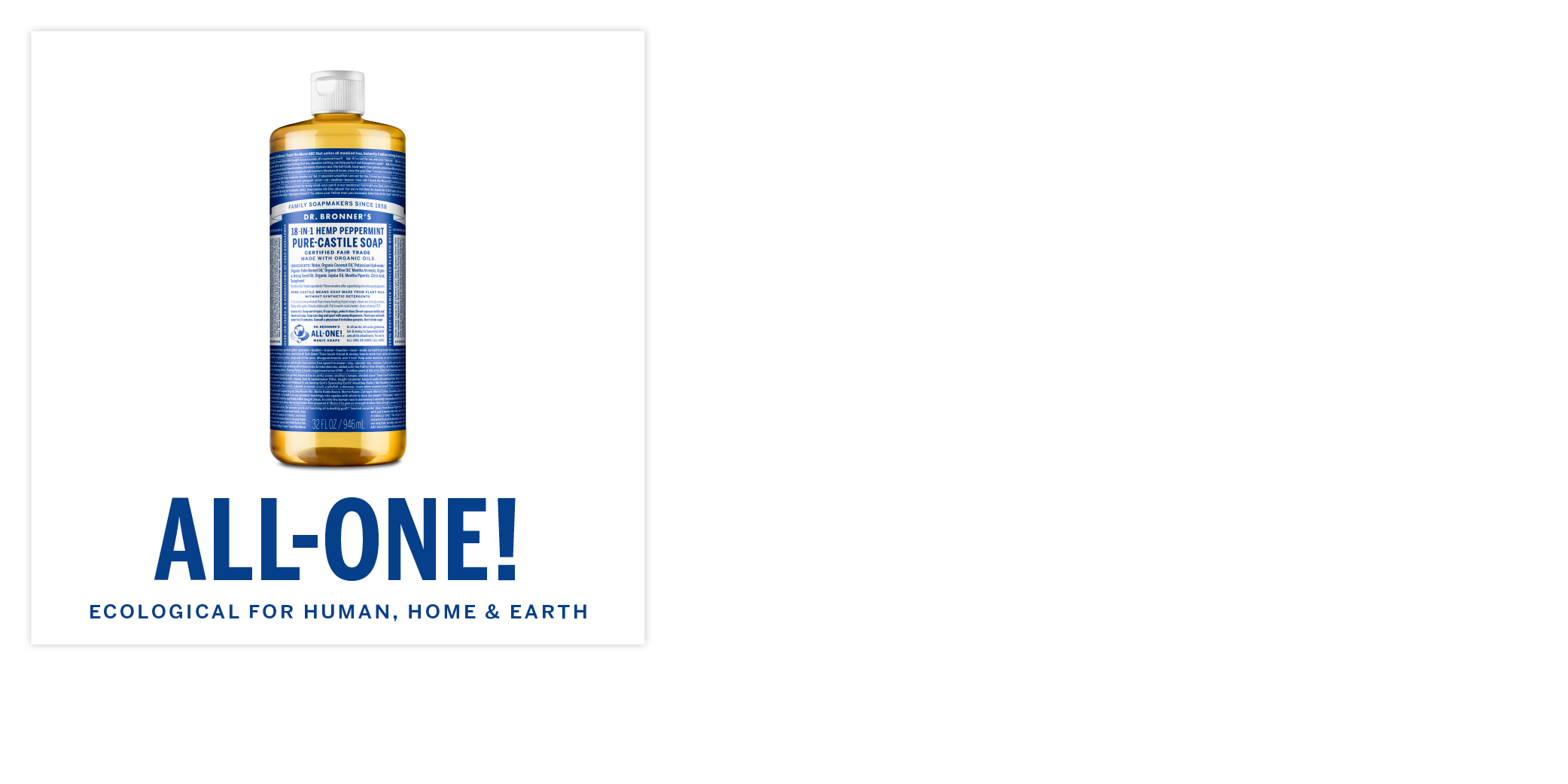 Endcap Header: 
18” x 36”
Shelf Sign: 
3.5” x 8.5”
Shelf Talker: 3” x 3”
Retailer Download Center: drbronner.com/retailers   |   Password: drbpromos
Pure-Castile Liquid Soap
The original All-One Magic Soap! Body, hands, laundry, pets, more!
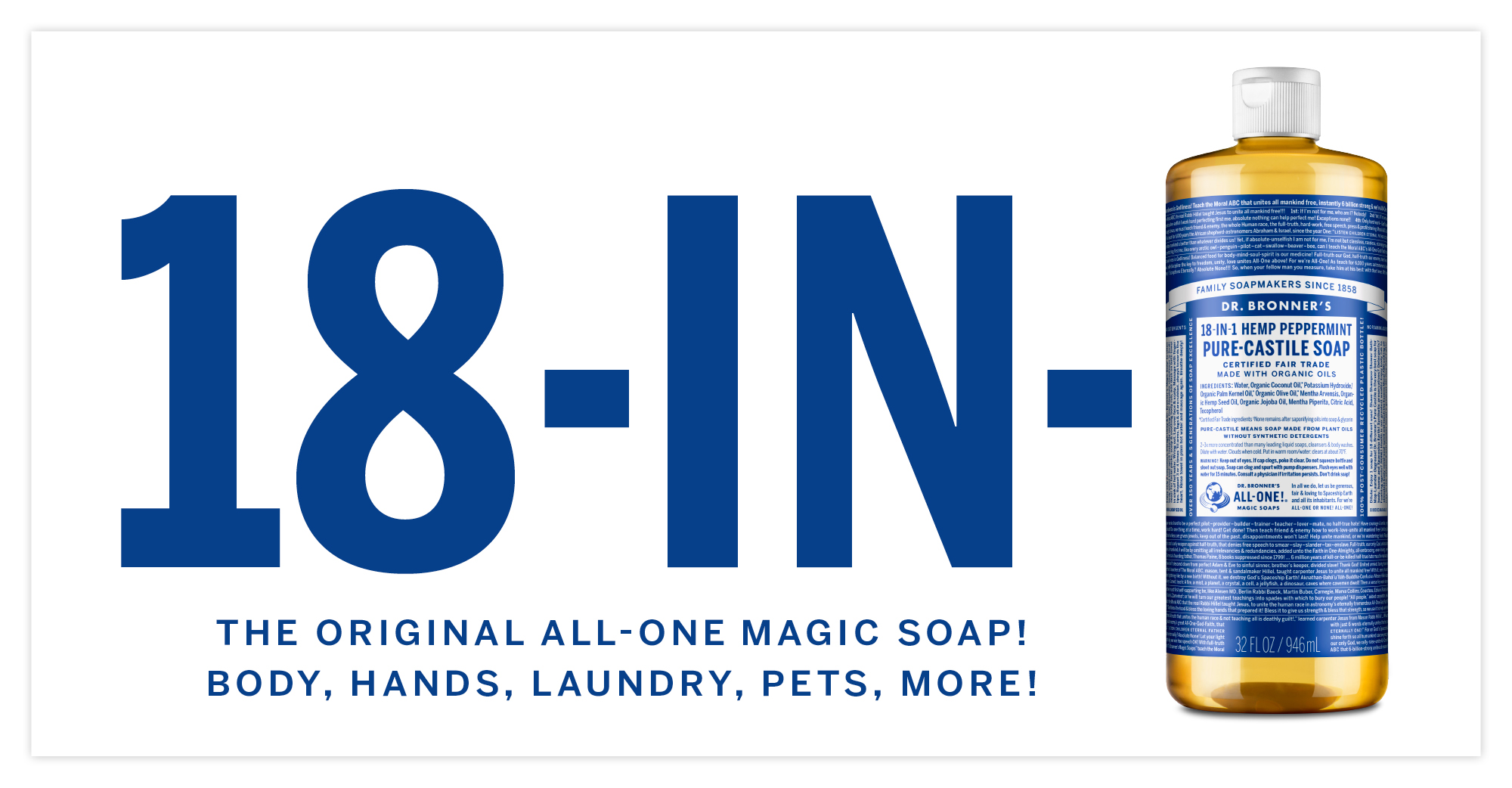 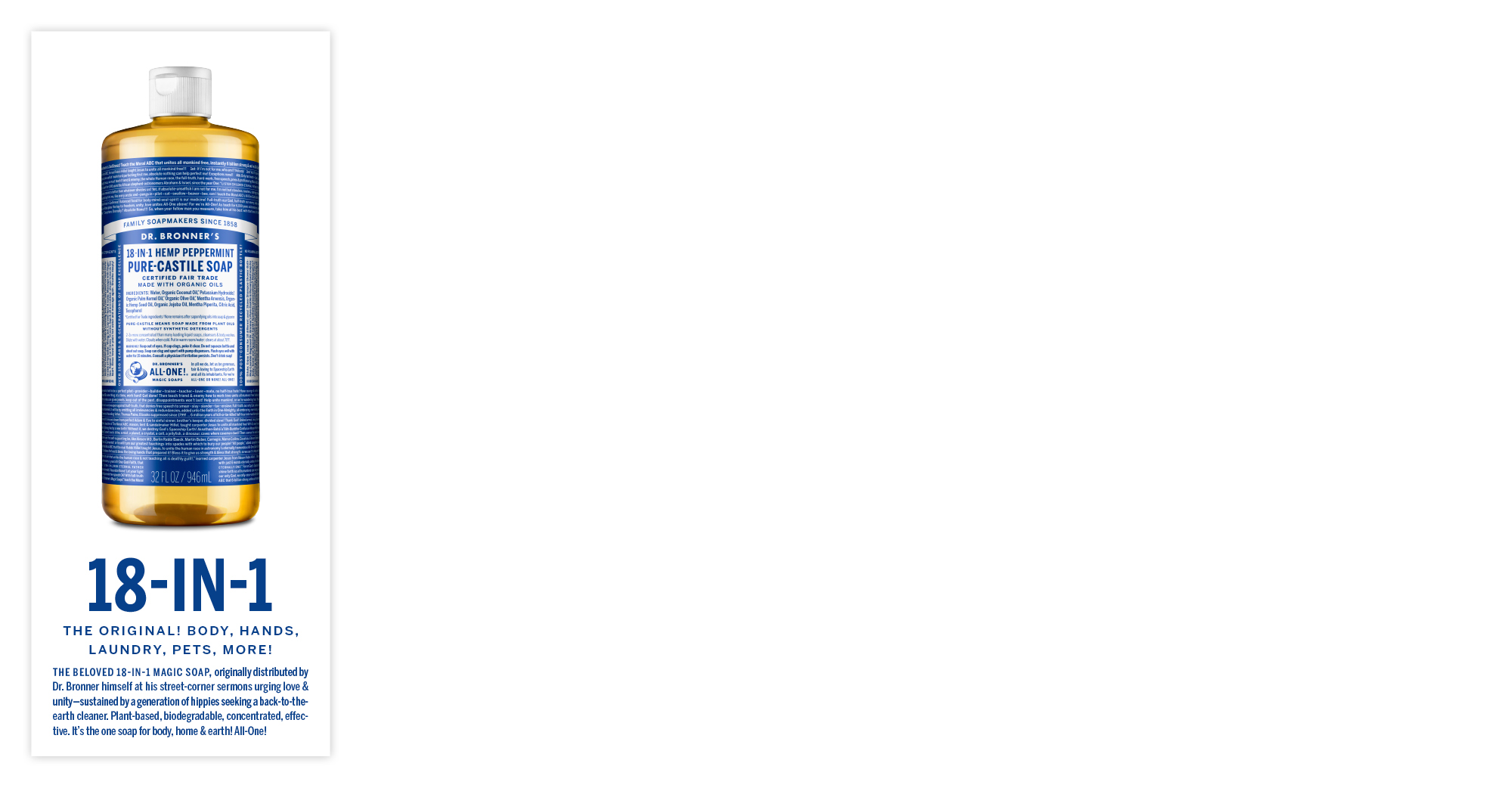 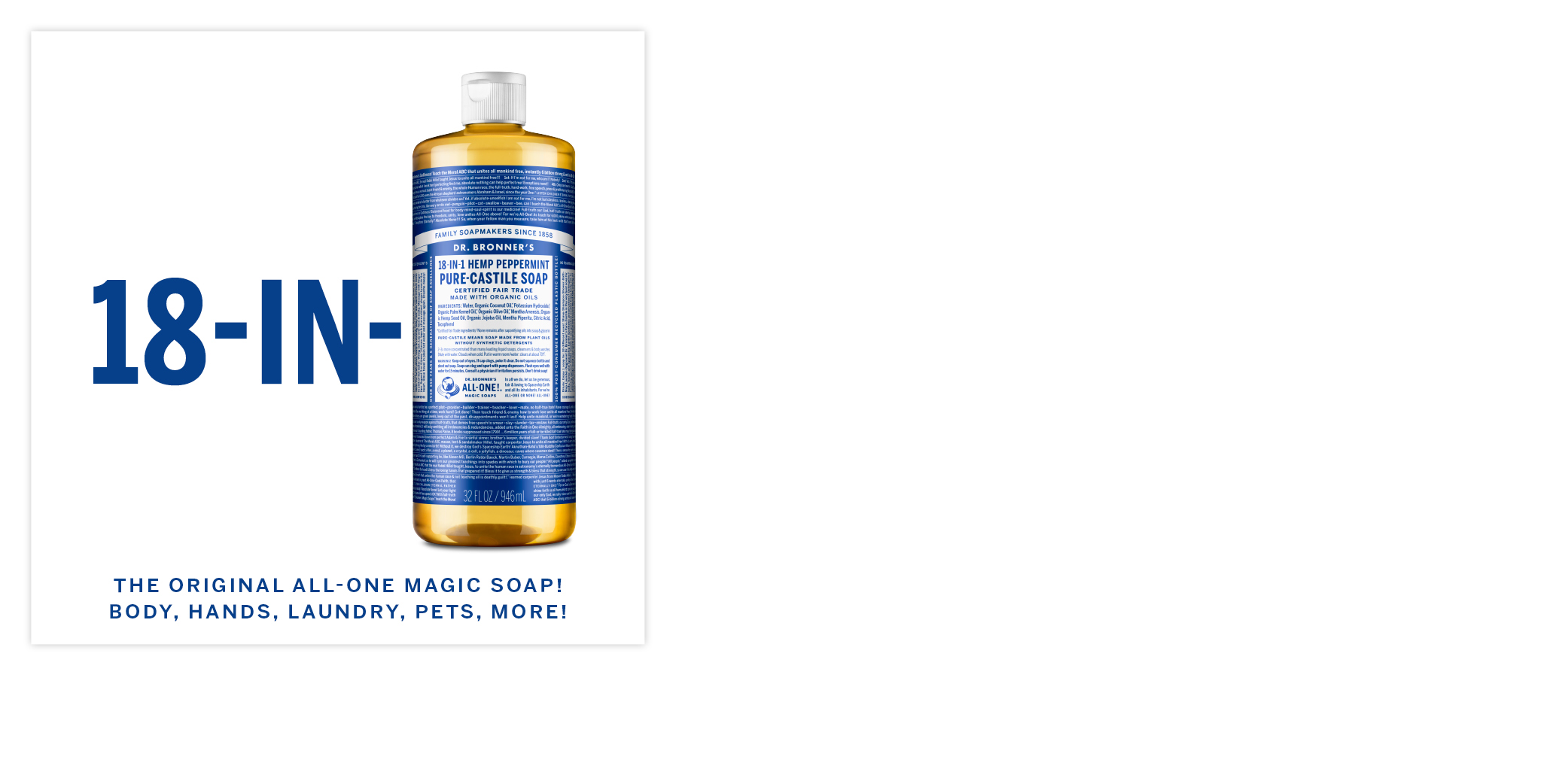 Endcap Header: 
18” x 36”
Shelf Sign: 
3.5” x 8.5”
Shelf Talker: 3” x 3”
Retailer Download Center: drbronner.com/retailers   |   Password: drbpromos
Pure-Castile Bar Soap
Made with organic oils. Soft, smooth lather moisturizes face-body-hands!
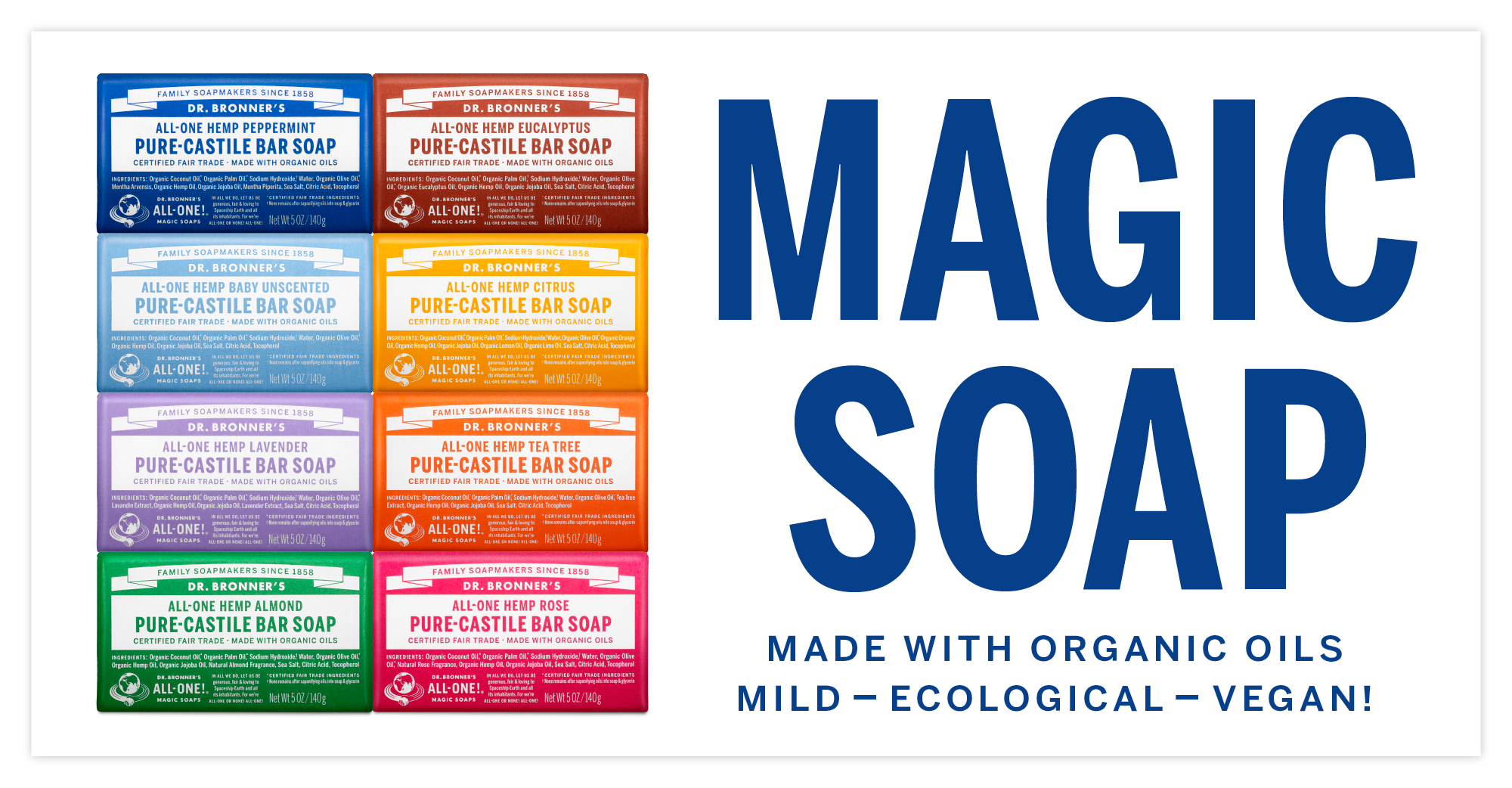 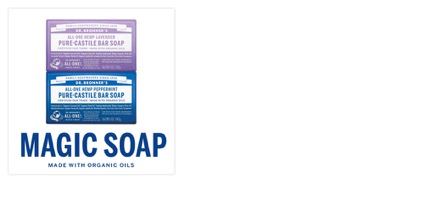 Endcap Header: 
18” x 36”
Shelf Talker: 3” x 3”
Retailer Download Center: drbronner.com/retailers   |   Password: drbpromos
Magic All-one chocolate
Delicious & good, for Earth & farmers—Dr. Bronner’s calls it Magic!
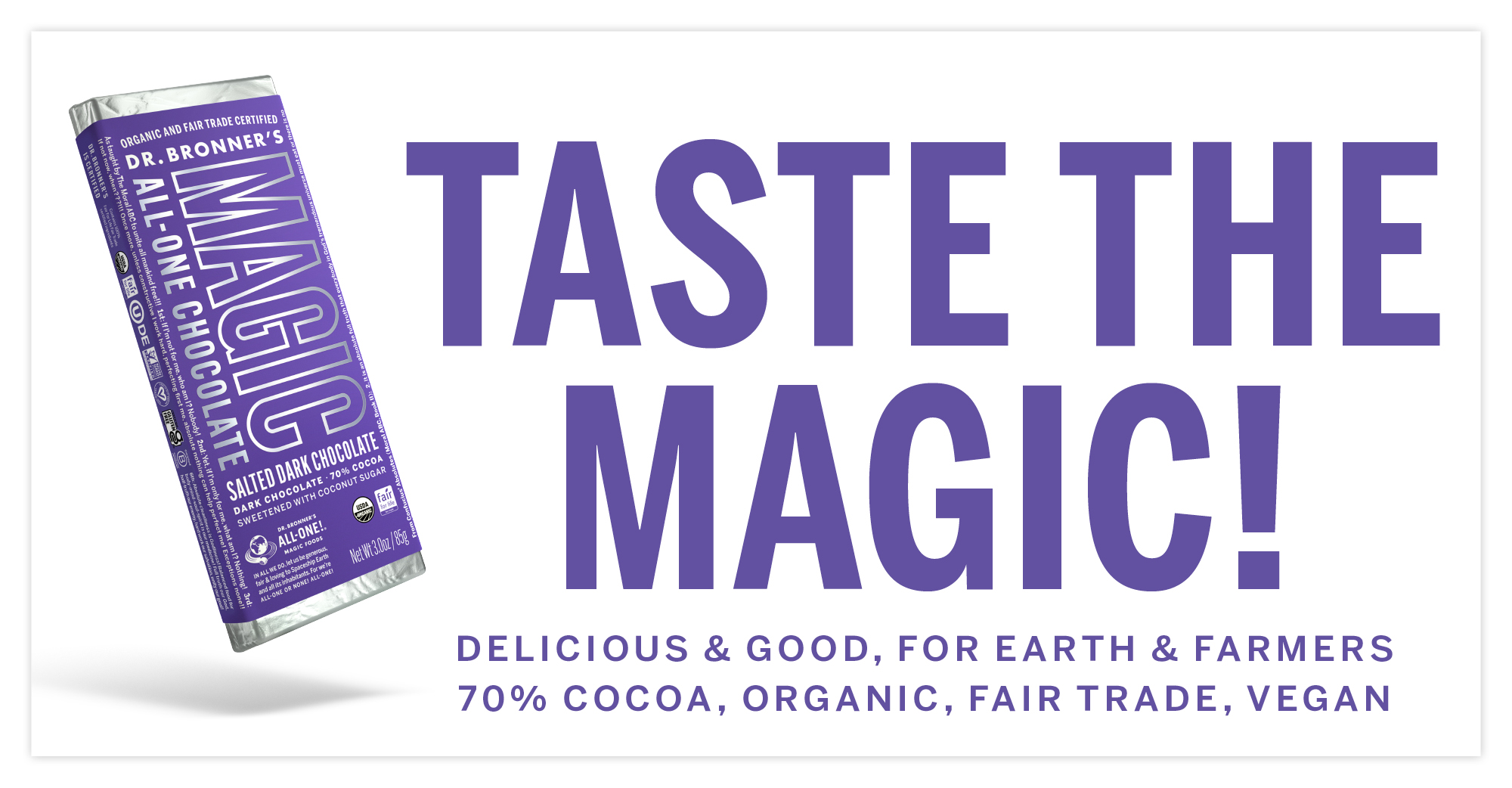 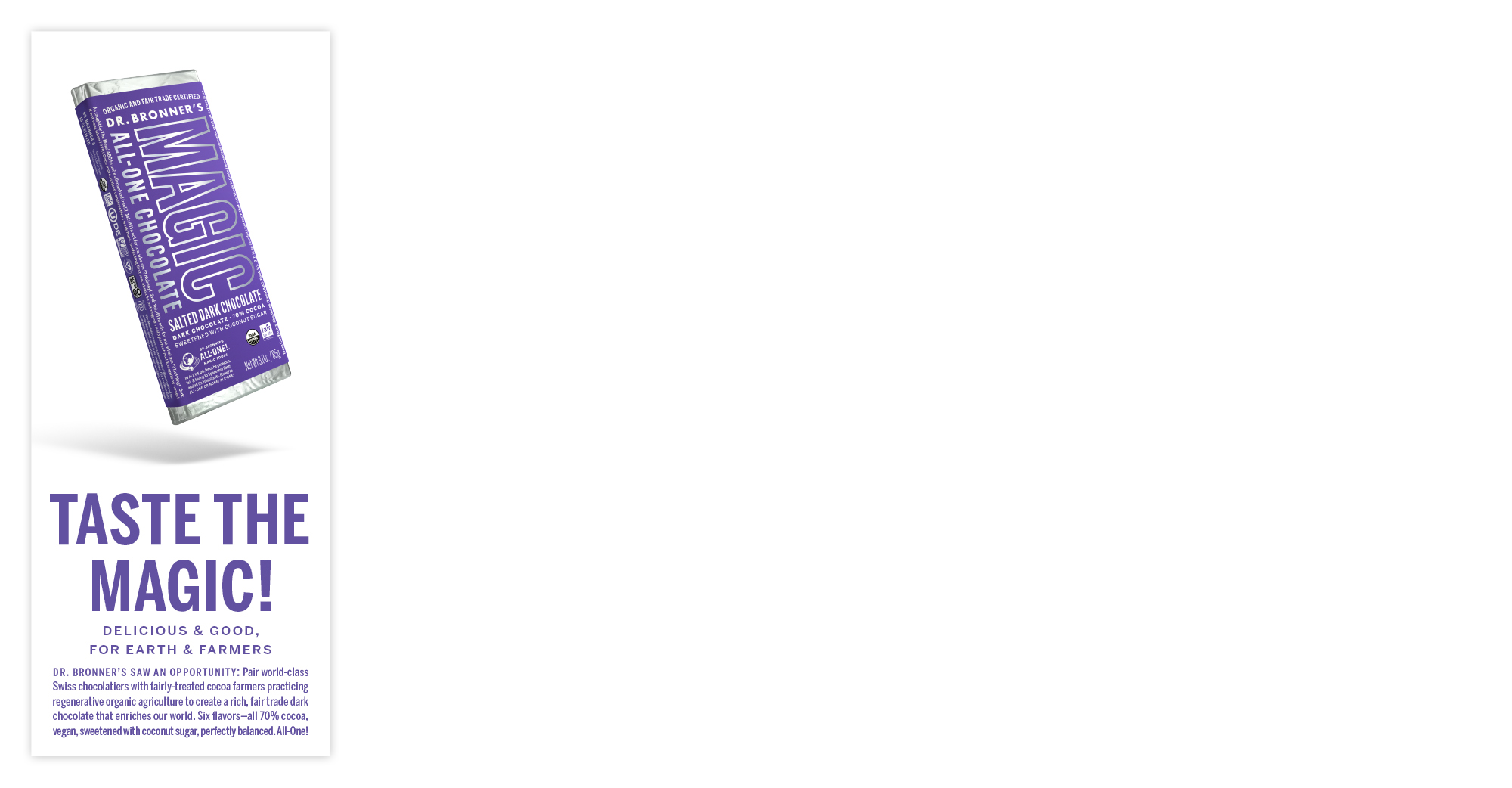 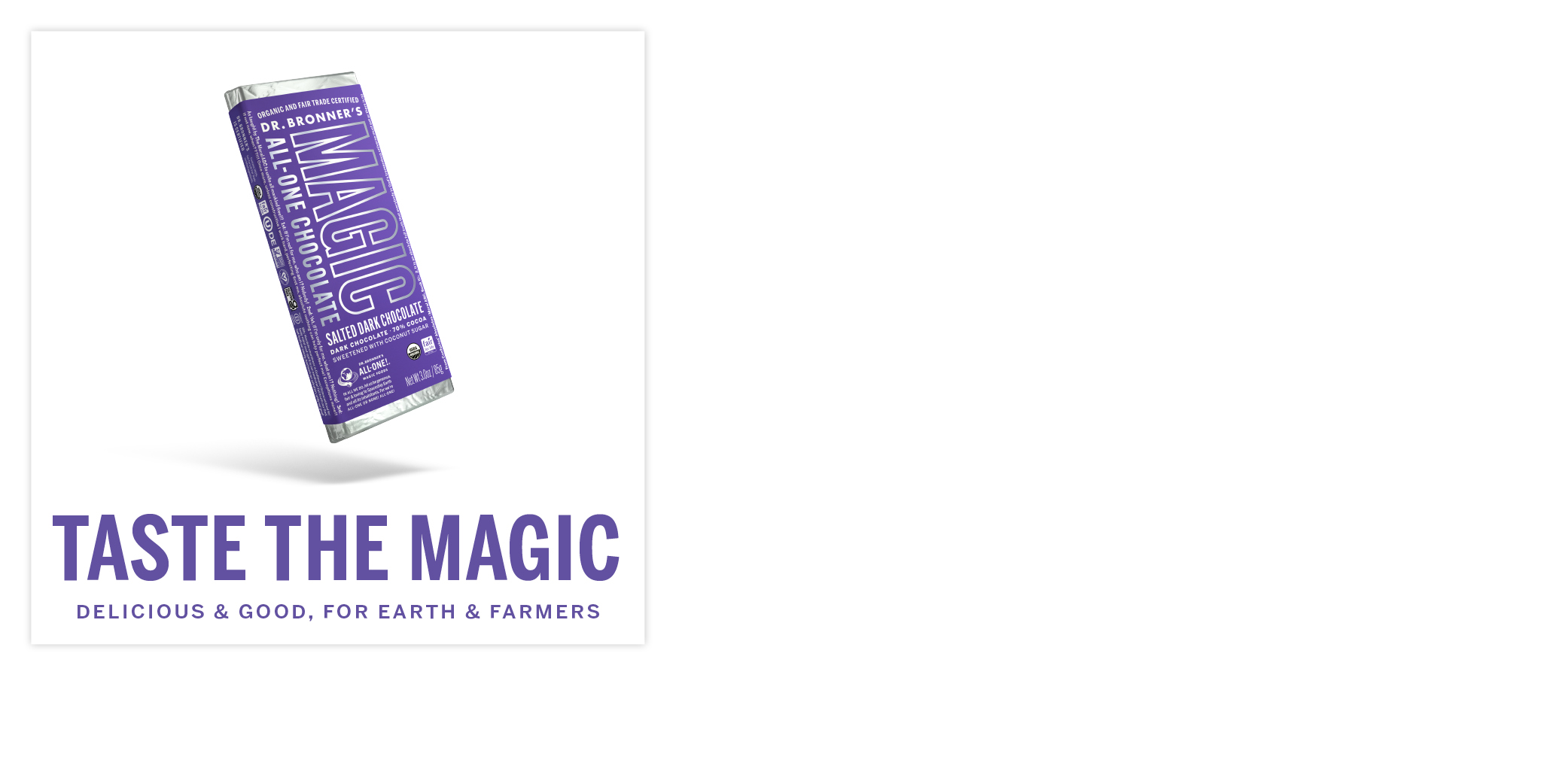 Endcap Header: 
18” x 36”
Shelf Sign: 
3.5” x 8.5”
Shelf Talker: 3” x 3”
Retailer Download Center: drbronner.com/retailers   |   Password: drbpromos
Virgin Coconut Oil
Regenerative Organic Certified™ = Good for you & planet!
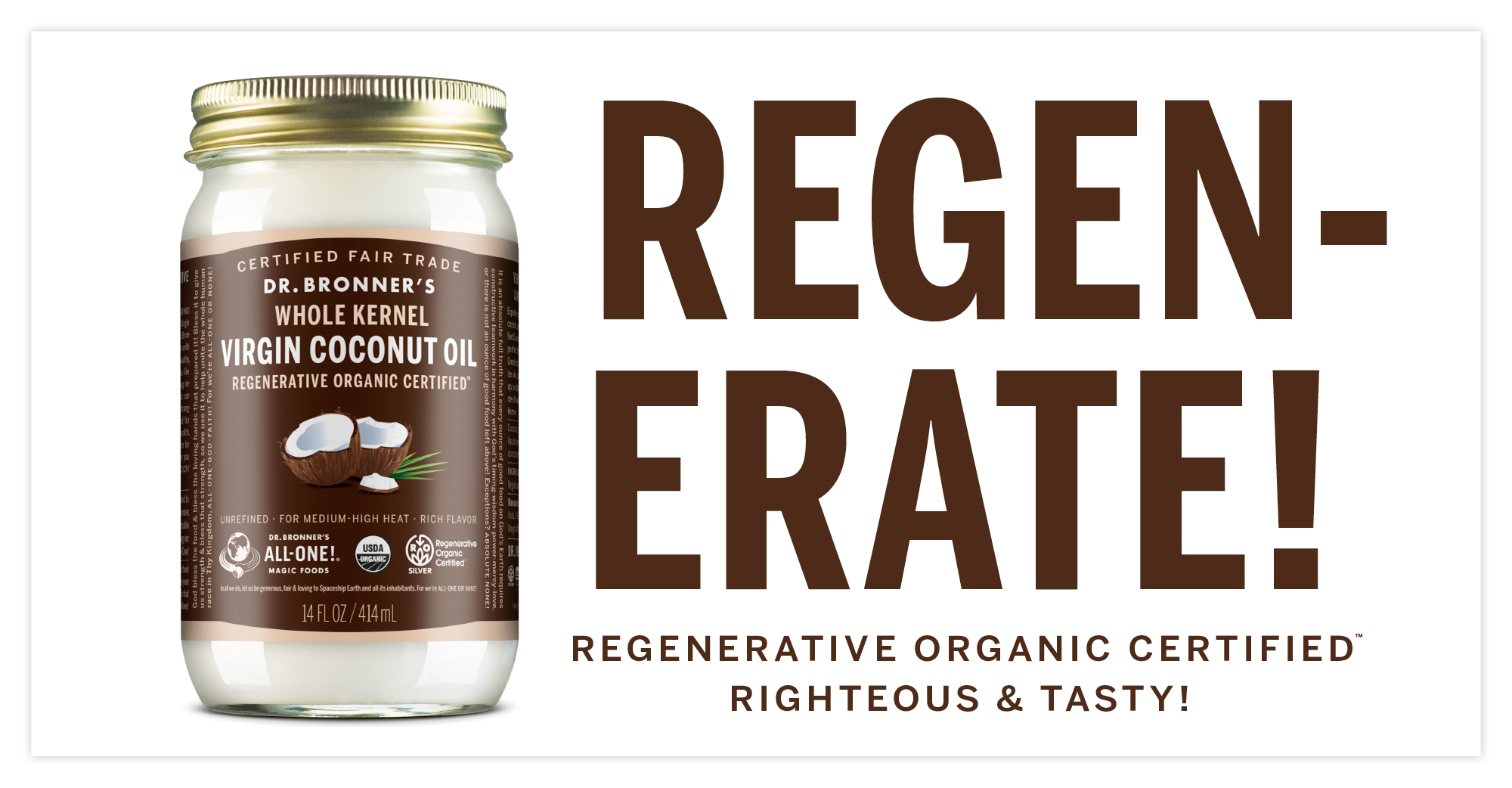 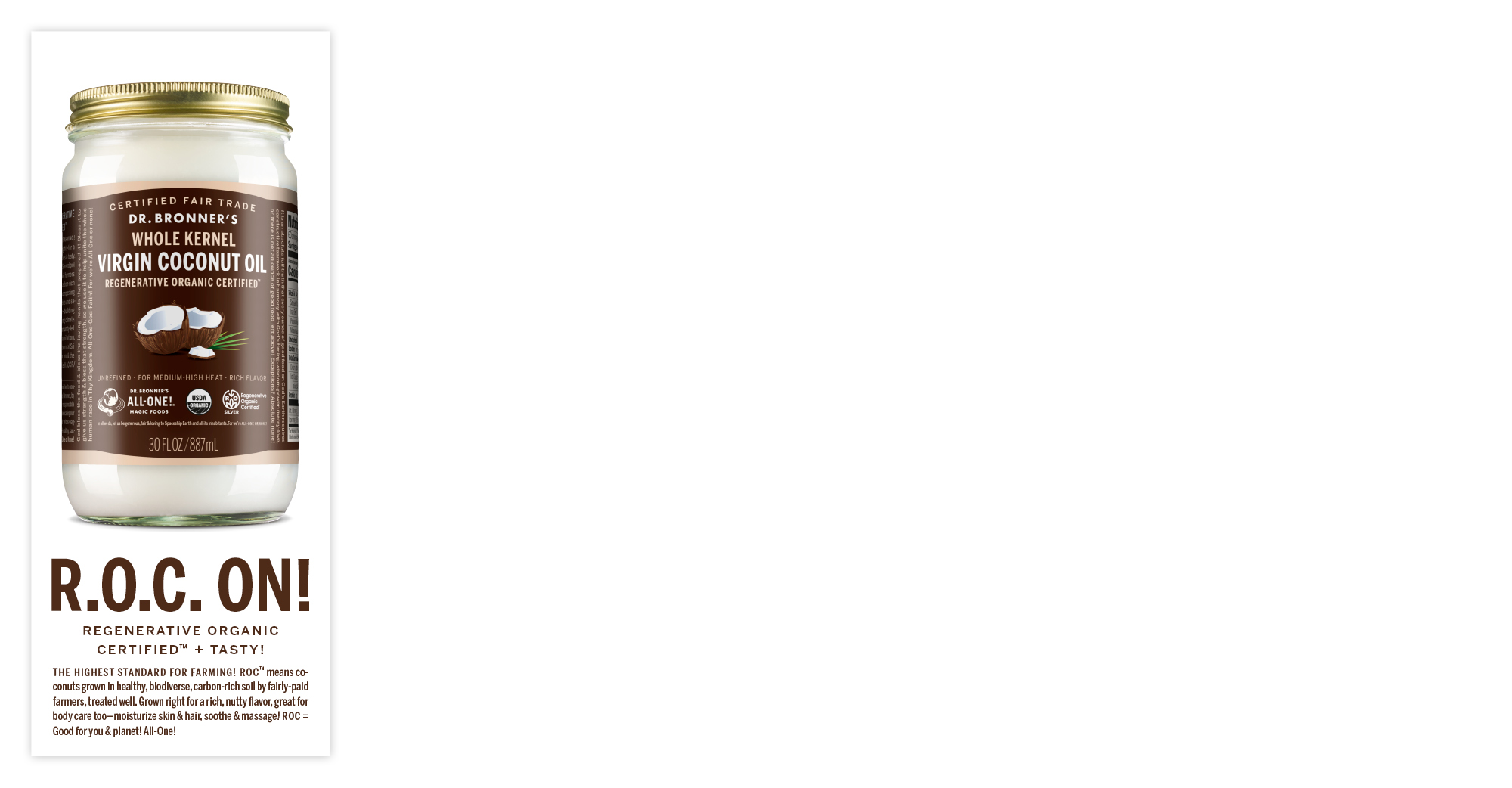 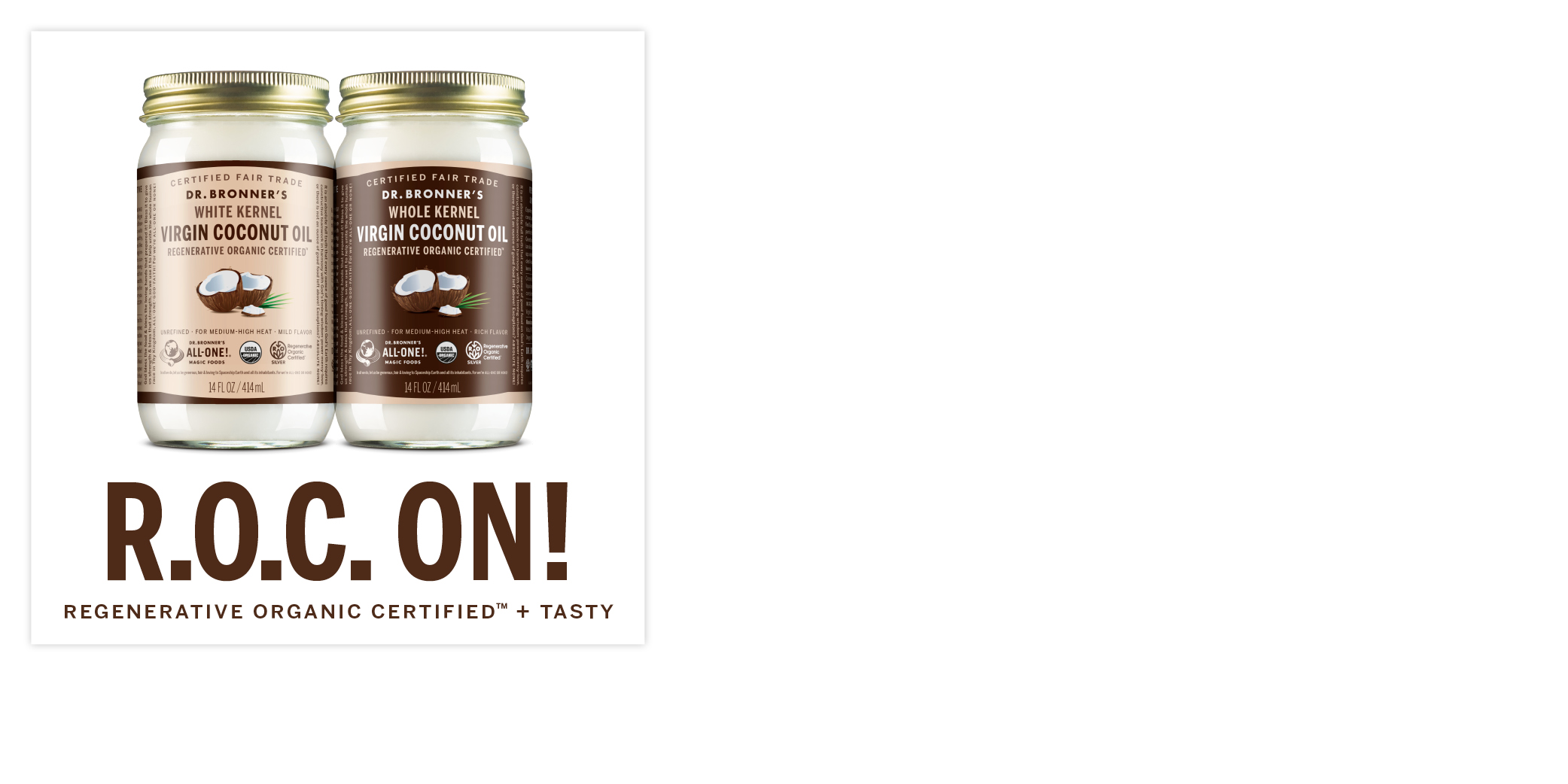 Endcap Header: 
18” x 36”
Shelf Sign: 
3.5” x 8.5”
Shelf Talker: 3” x 3”
Retailer Download Center: drbronner.com/retailers   |   Password: drbpromos
Organic Hand Sanitizer
Clean, light feel! Organic & 99.9% effective against germs
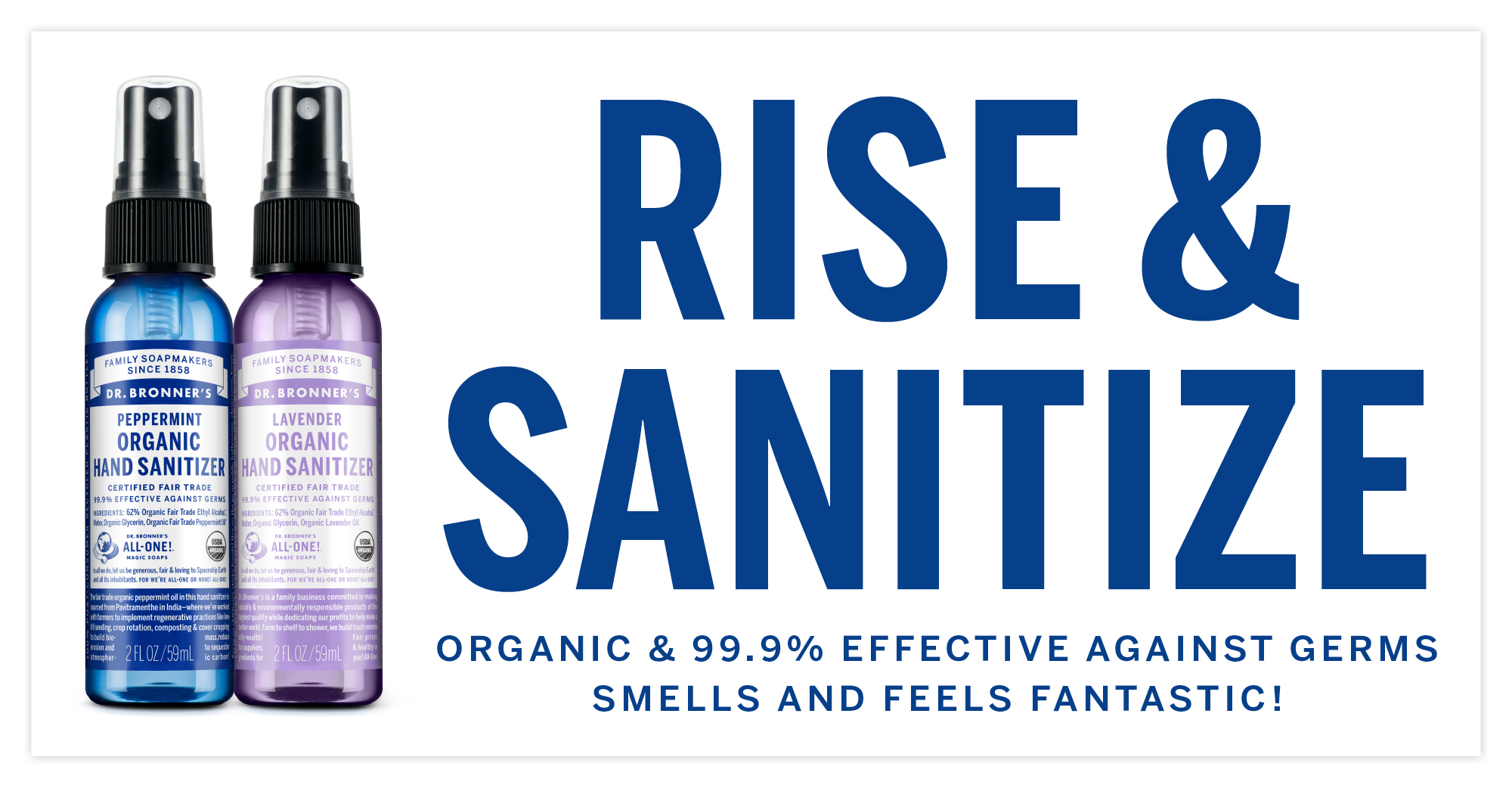 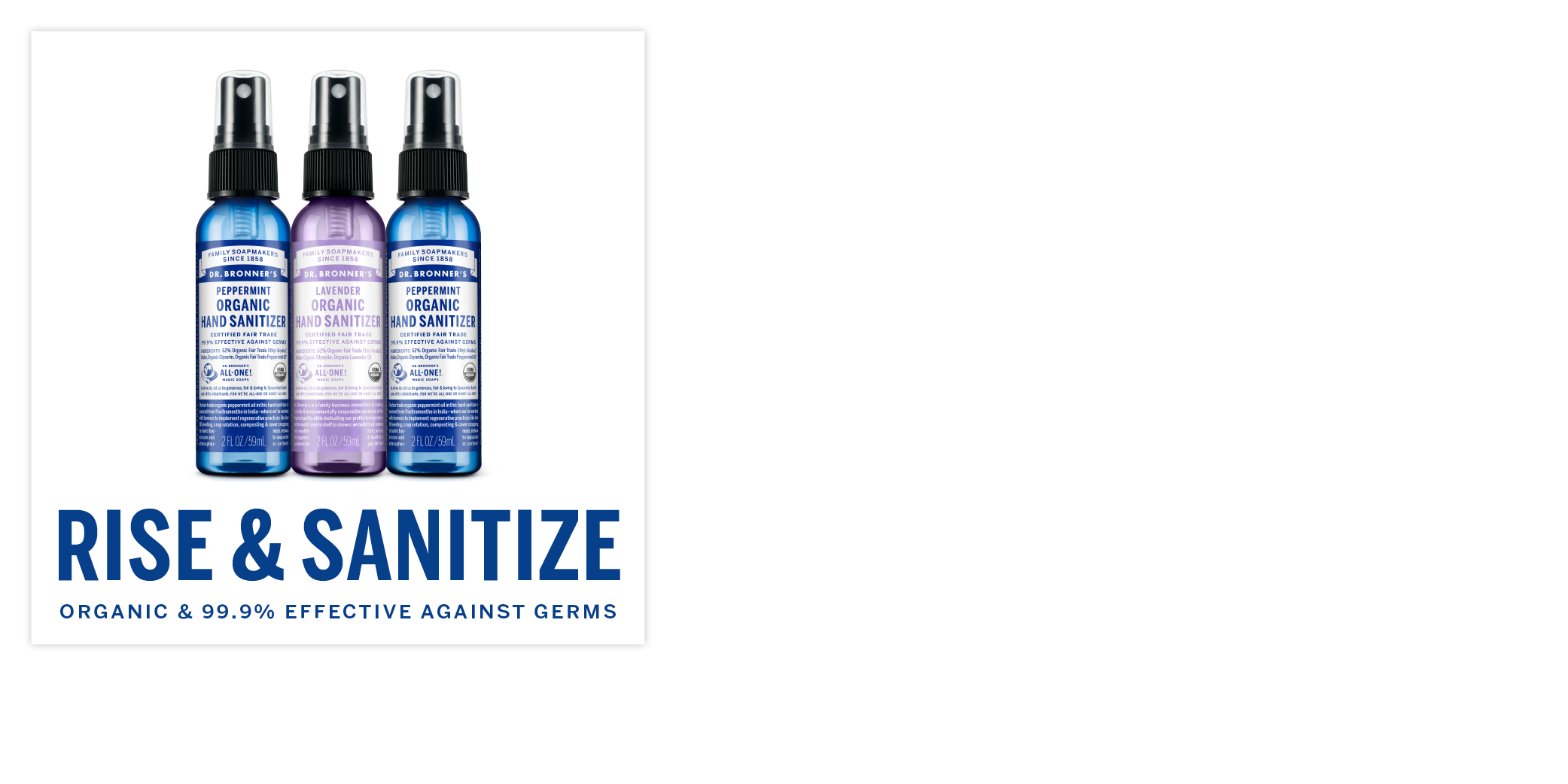 Endcap Header: 
18” x 36”
Shelf Talker: 3” x 3”
Retailer Download Center: drbronner.com/retailers   |   Password: drbpromos
Organic sugar soap
Rich lather in no-clog pump — Keep skin-hair hydrated & smooth!
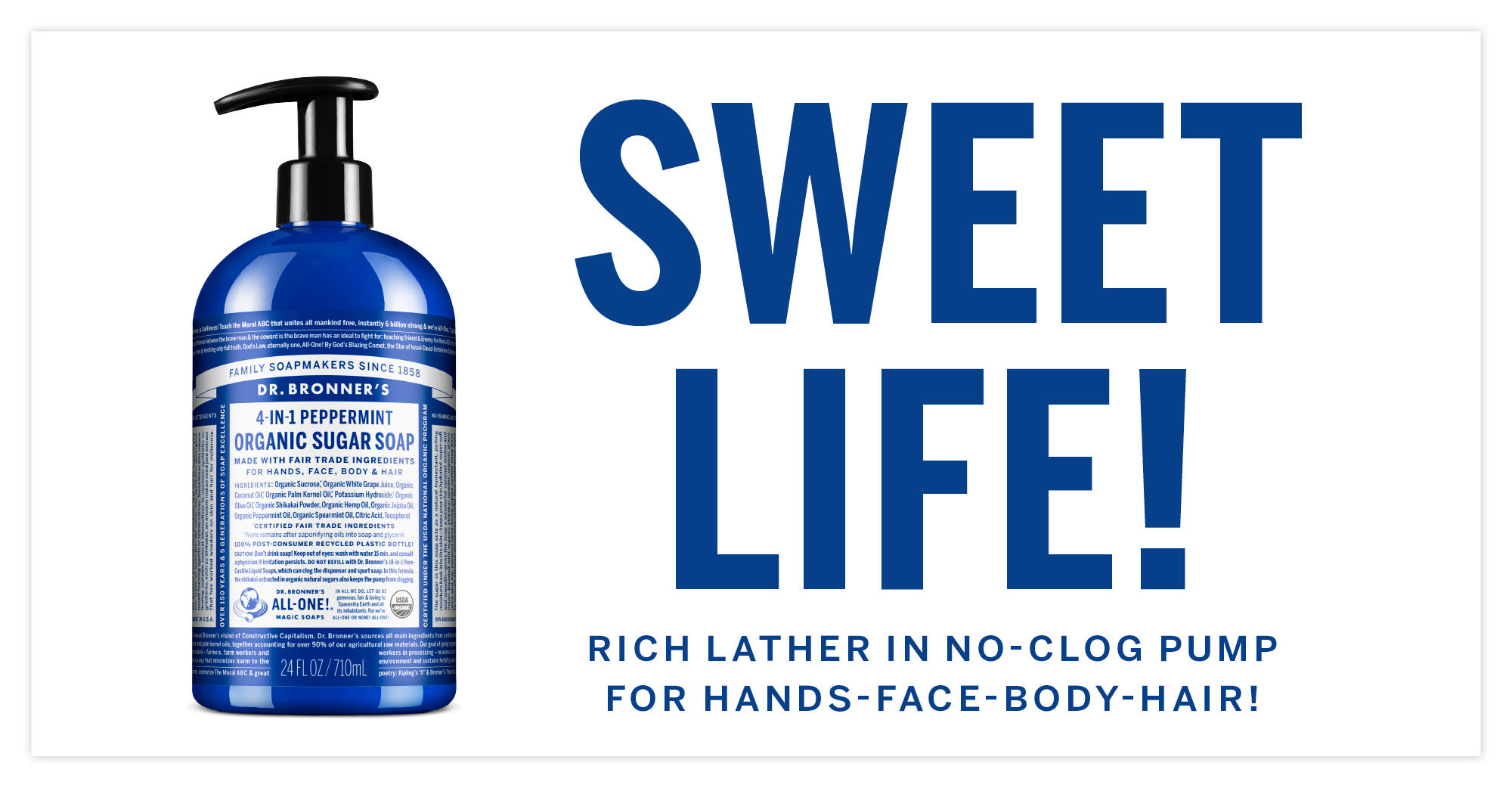 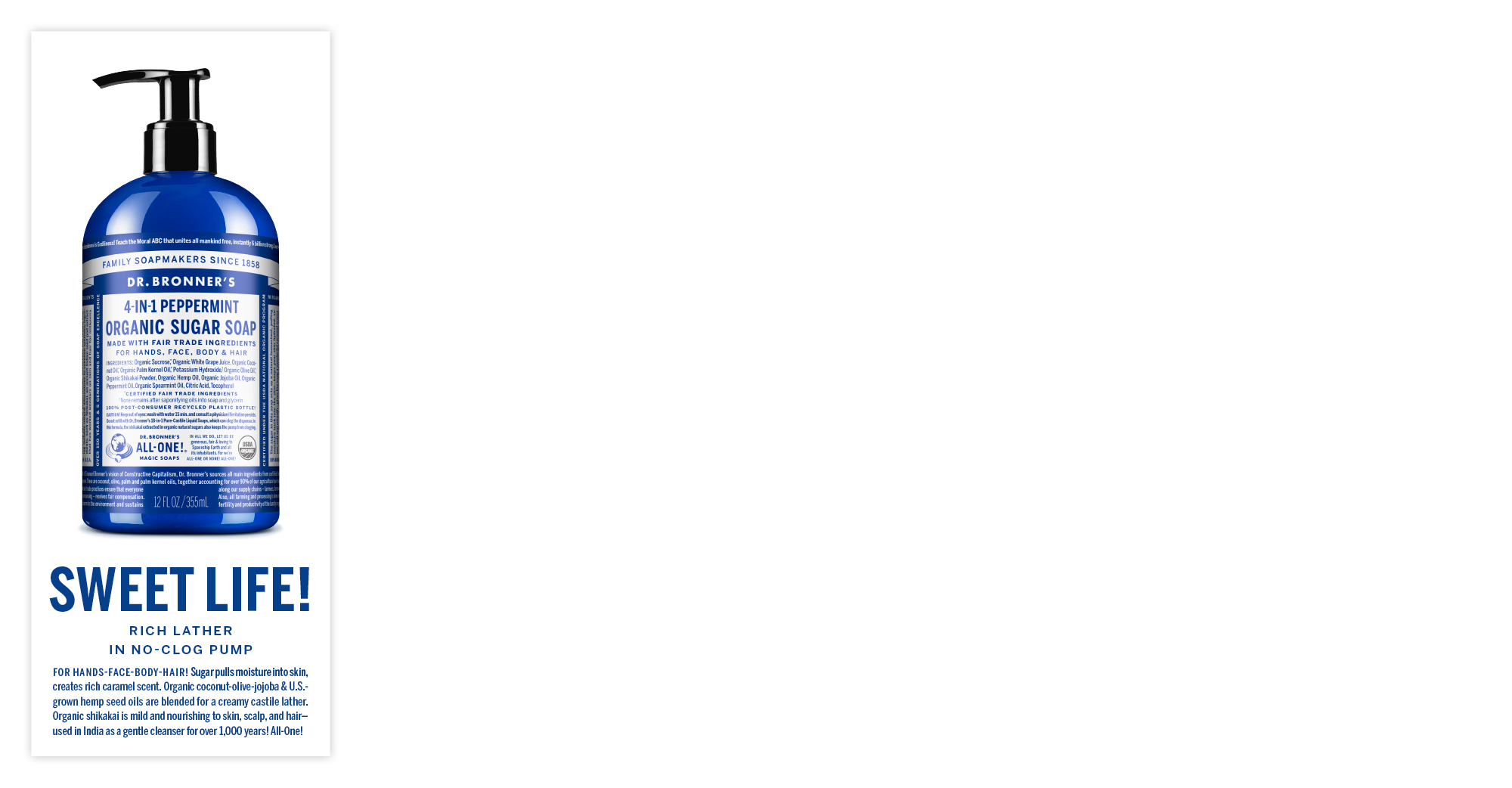 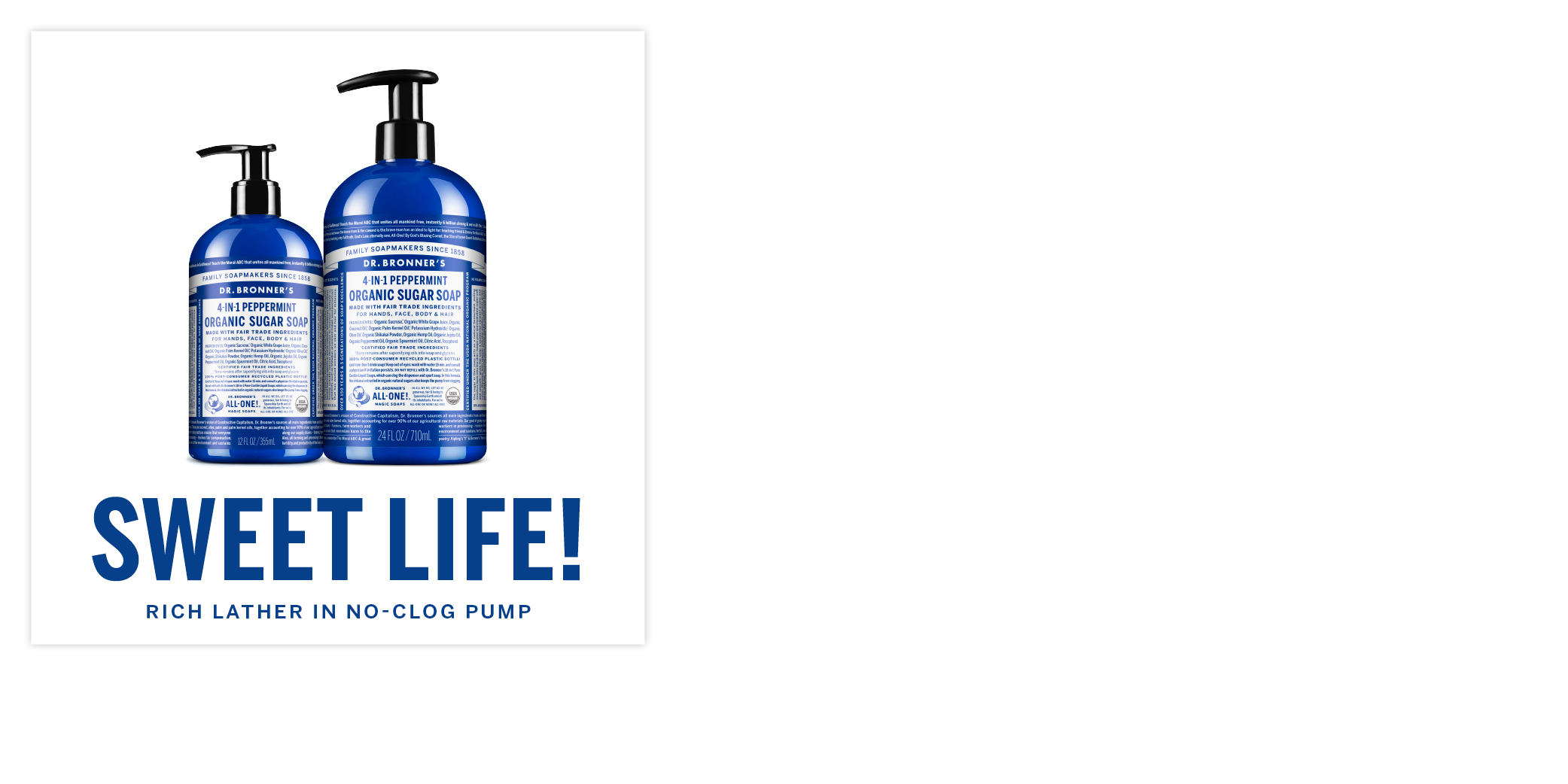 Endcap Header: 
18” x 36”
Shelf Sign: 
3.5” x 8.5”
Shelf Talker: 3” x 3”
Retailer Download Center: drbronner.com/retailers   |   Password: drbpromos
All-One Toothpaste
Simple ingredients that really work! Brush with trust – Truth Paste!
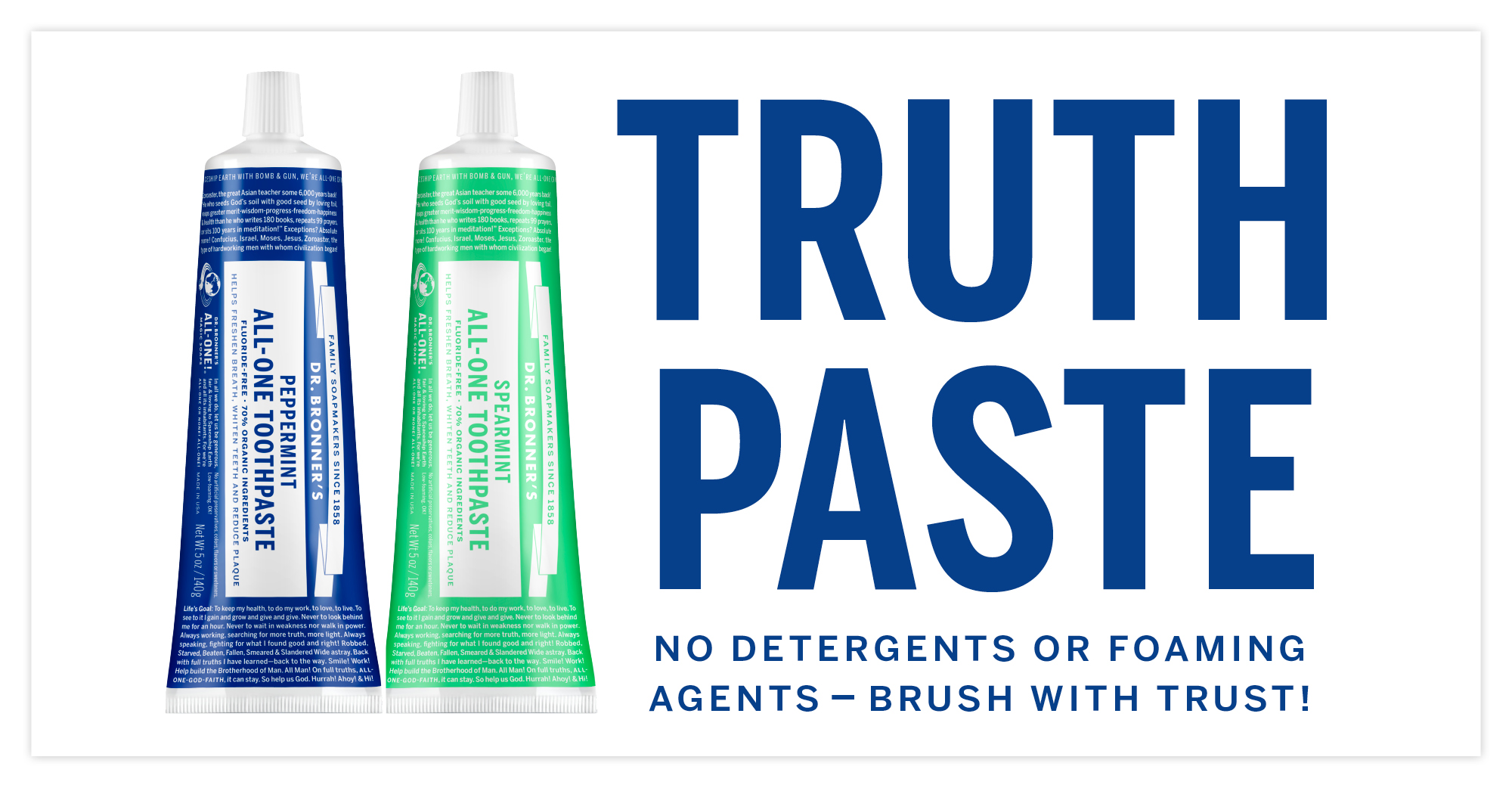 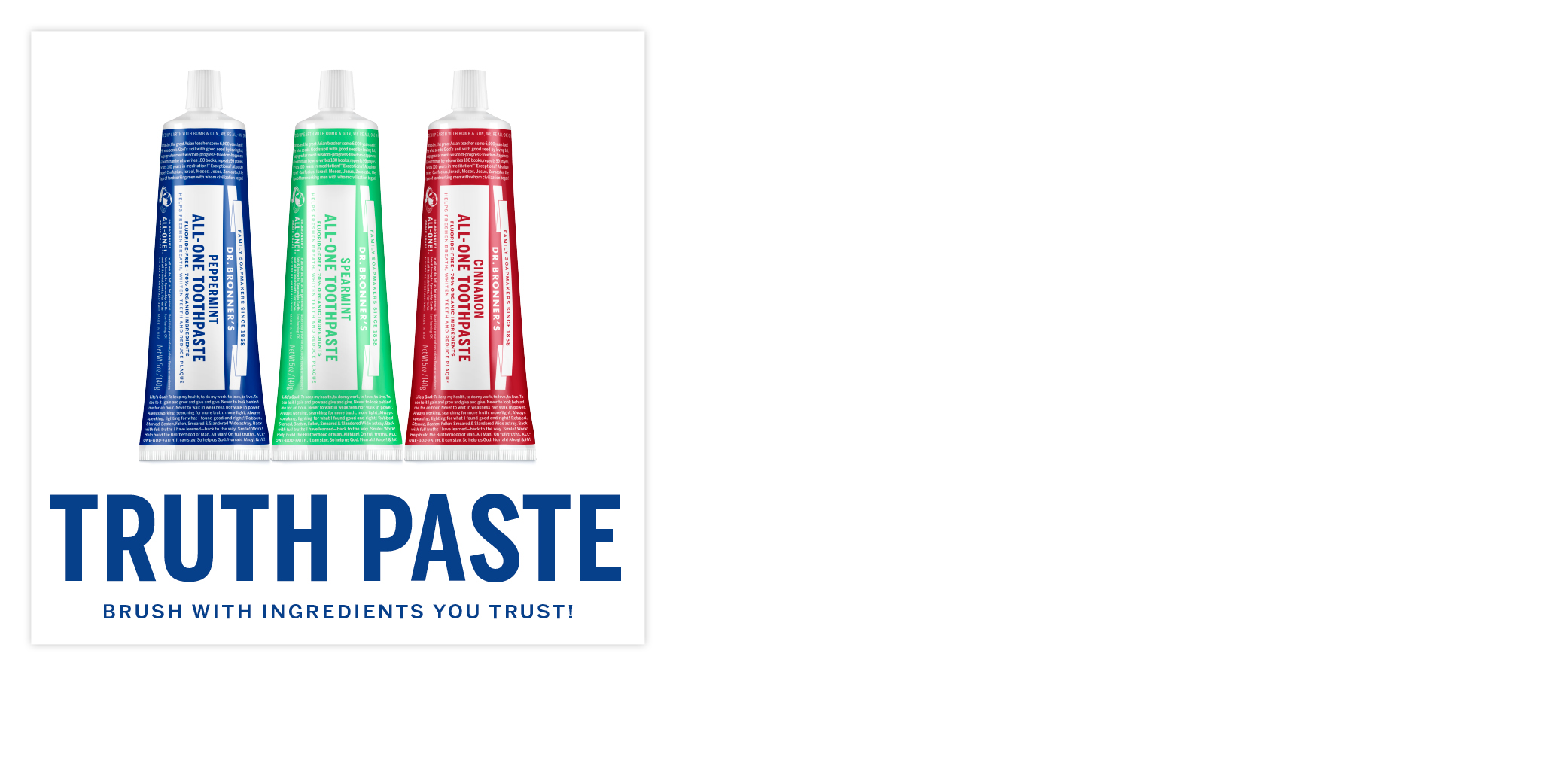 Endcap Header: 
18” x 36”
Shelf Talker: 3” x 3”
Retailer Download Center: drbronner.com/retailers   |   Password: drbpromos
Sal Suds Biodegradable Cleaner
Sal Suds gets the job done: laundry, dishes, bathrooms, floors, kitchen, more!
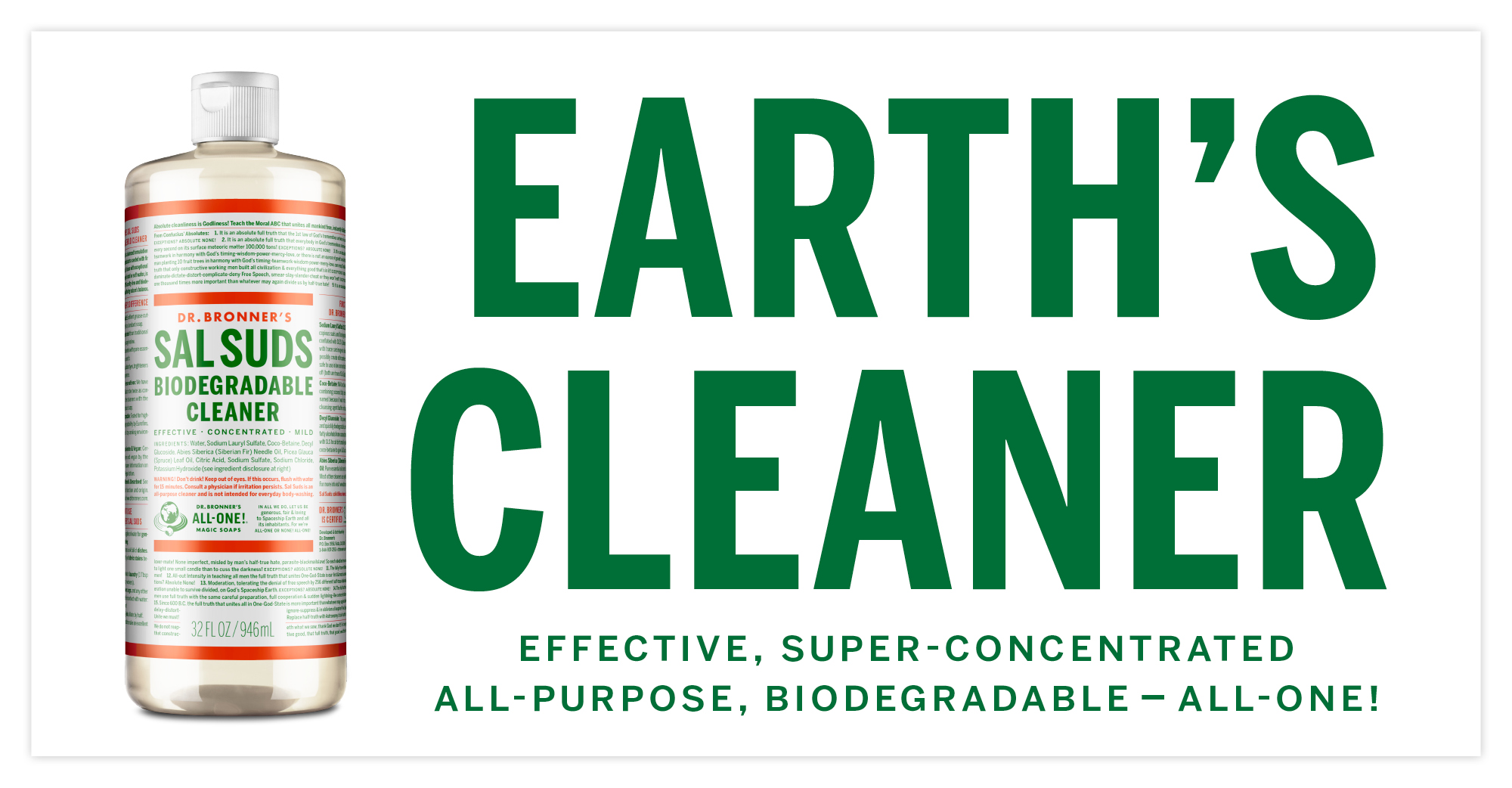 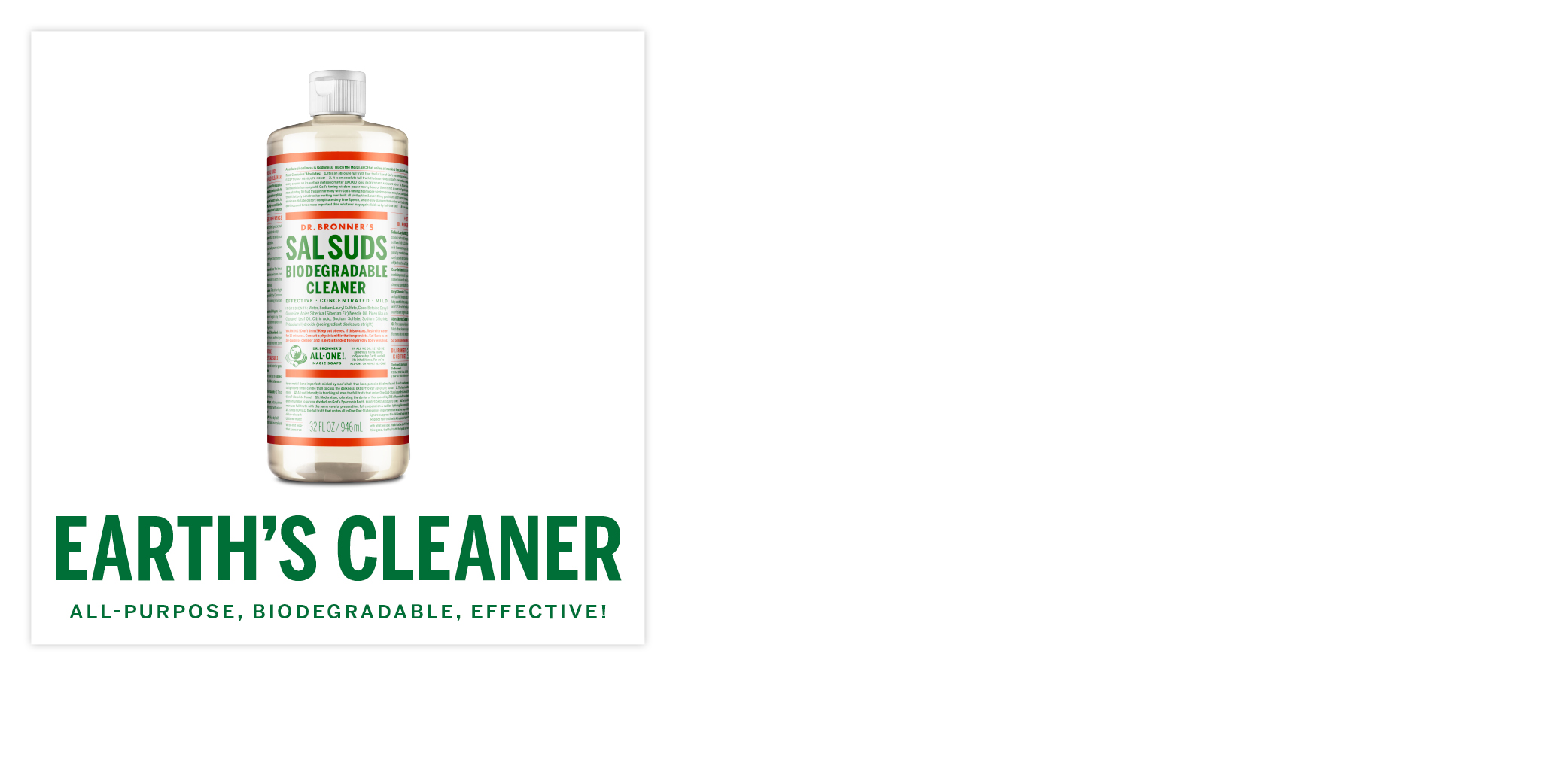 Endcap Header: 
18” x 36”
Shelf Talker: 3” x 3”
Retailer Download Center: drbronner.com/retailers   |   Password: drbpromos
Baby Unscented Products
Mild formula for sensitive skin. Safe enough for pets!
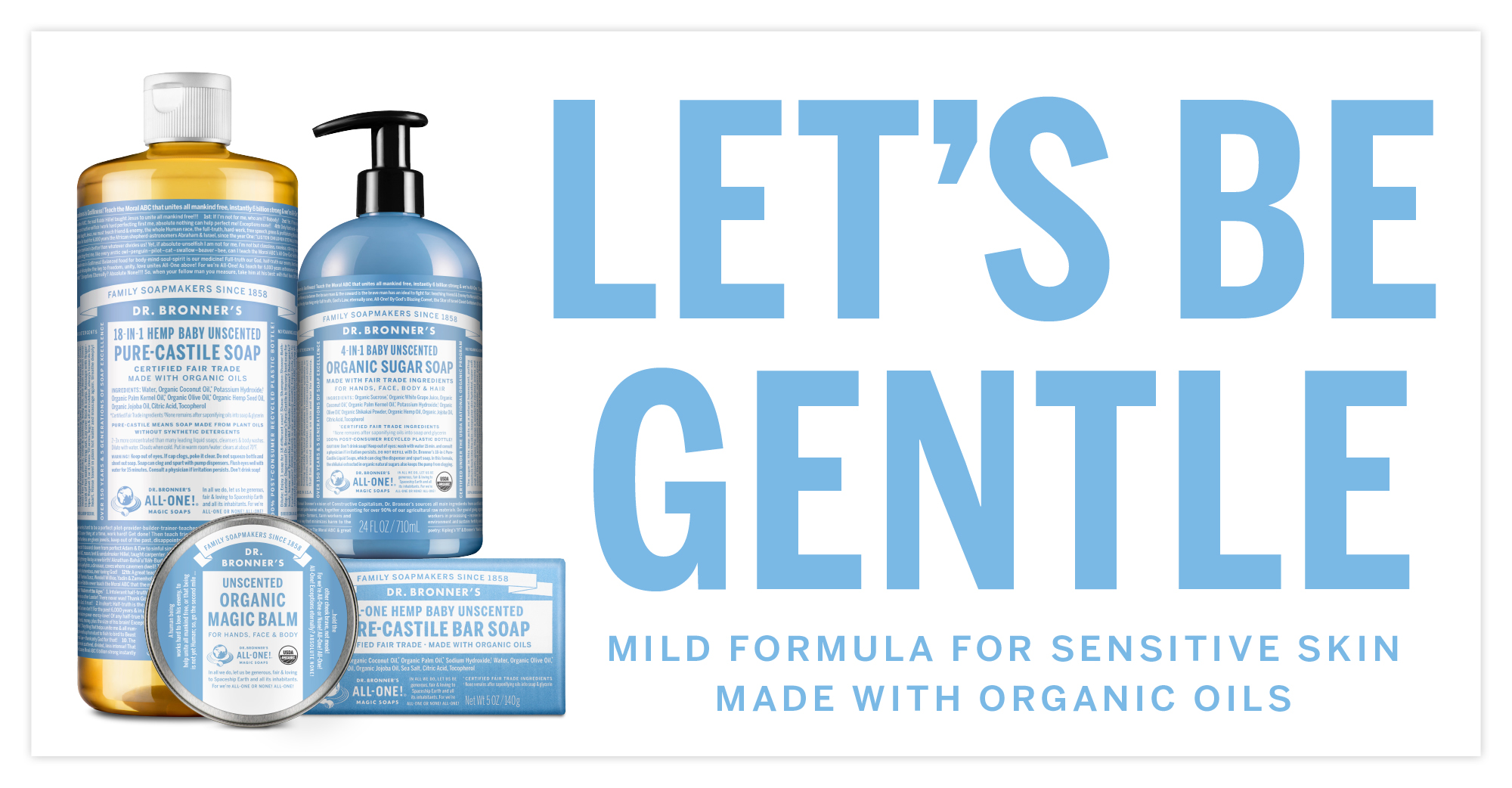 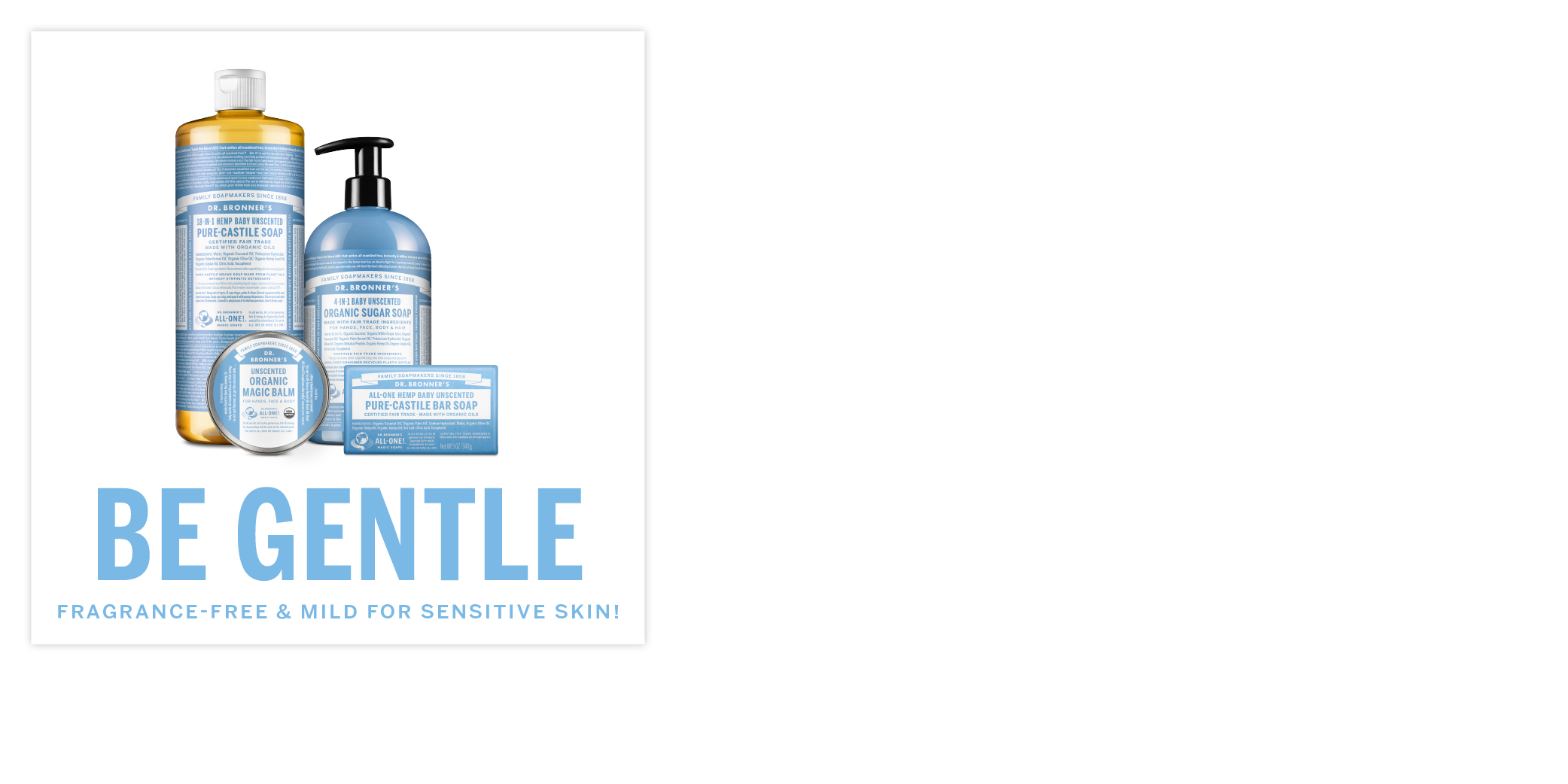 Endcap Header: 
18” x 36”
Shelf Talker: 3” x 3”
Retailer Download Center: drbronner.com/retailers   |   Password: drbpromos
National Demo Program
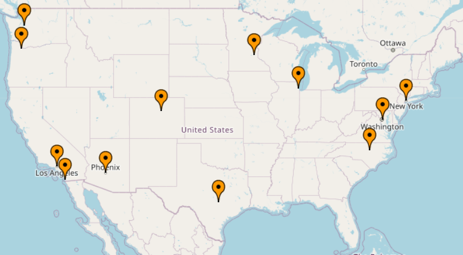 National demo program will be comprised of 12 demo reps in key markets in 11 different states across the U.S.
Retailers can request active or passive demos through Dr. Bronner’s Regional Sales Managers or reaching out directly to the Demo & Event Coordinator.
Demos will focus solely on Magic All-One Chocolate and new product launches and will average at 180 national demos per month. For more information, contact caroline@drbronner.com.
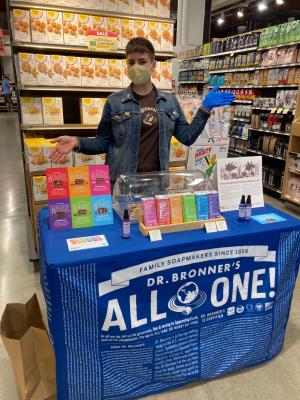 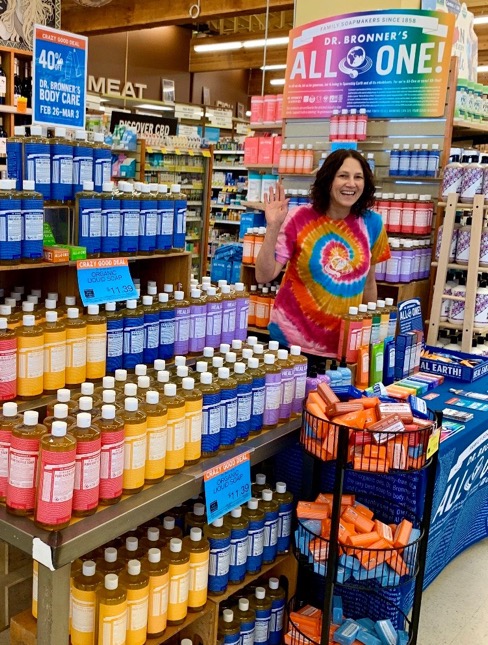 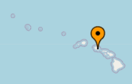 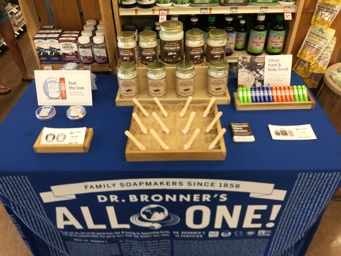 retailer education program
Dive deep into the soap & soul of Dr. Bronner’s!
Product Features & Benefits · Company History · Mission & Values · Ethical Sourcing & Social Responsibility
20
retailer education program
Pre-Recorded Training Decks Presented by Dr. Bronner’s Leadership & Staff, Include:
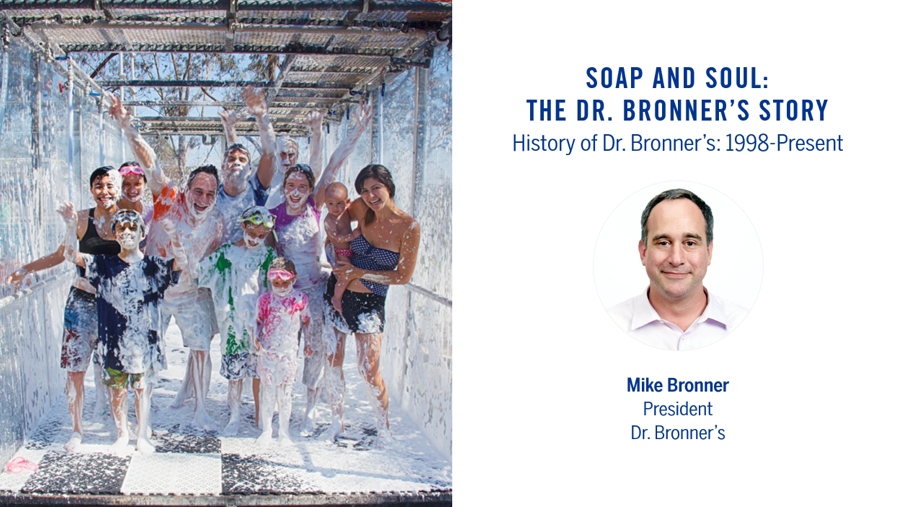 Soap & Soul: the Dr. Bronner’ s Story
Ethical Sourcing: Regenerative, Organic & Fair Trade
18-in-1 Pure-Castile Liquid & Bar Soap
Regenerative, Organic & Fair Trade Virgin Coconut Oil
Toothpaste: Better Ingredients & Low-Foaming Formula
USDA Certified Body Care Products
Home Cleaning Essentials: Sal Suds & Liquid Castile
The Fight for Organic Integrity
Baby Unscented Line: Good for Moms, Baby & Earth
Example Training Deck
21
retailer education program
Available @ DrBronner.com
Trainings Embedded on Website for Easy Access & Immediate Viewing
Access all Content on Dr. Bronner’s Website!
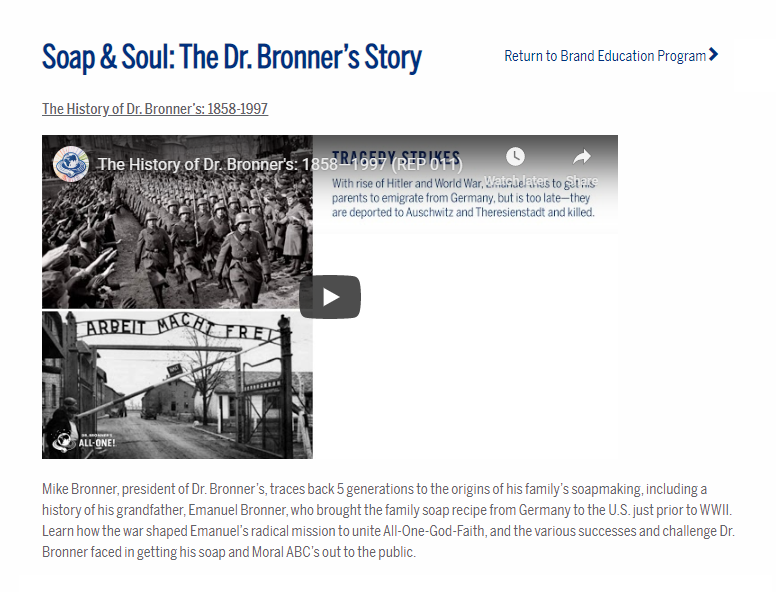 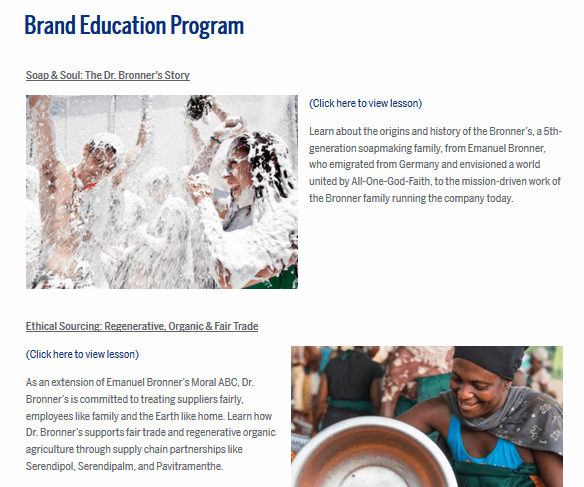 Login Credentials for training participants:
URL: drbronner.com/brand-education
Password: w3ar3all1
22